Методическая работа
Структура МС СОШ 42
Психолого-педагогическая тема школы:
«Совершенствование качества образования через освоение компетентностного подхода в обучении,  воспитании, развитии обучающихся»
Работа над ППТ
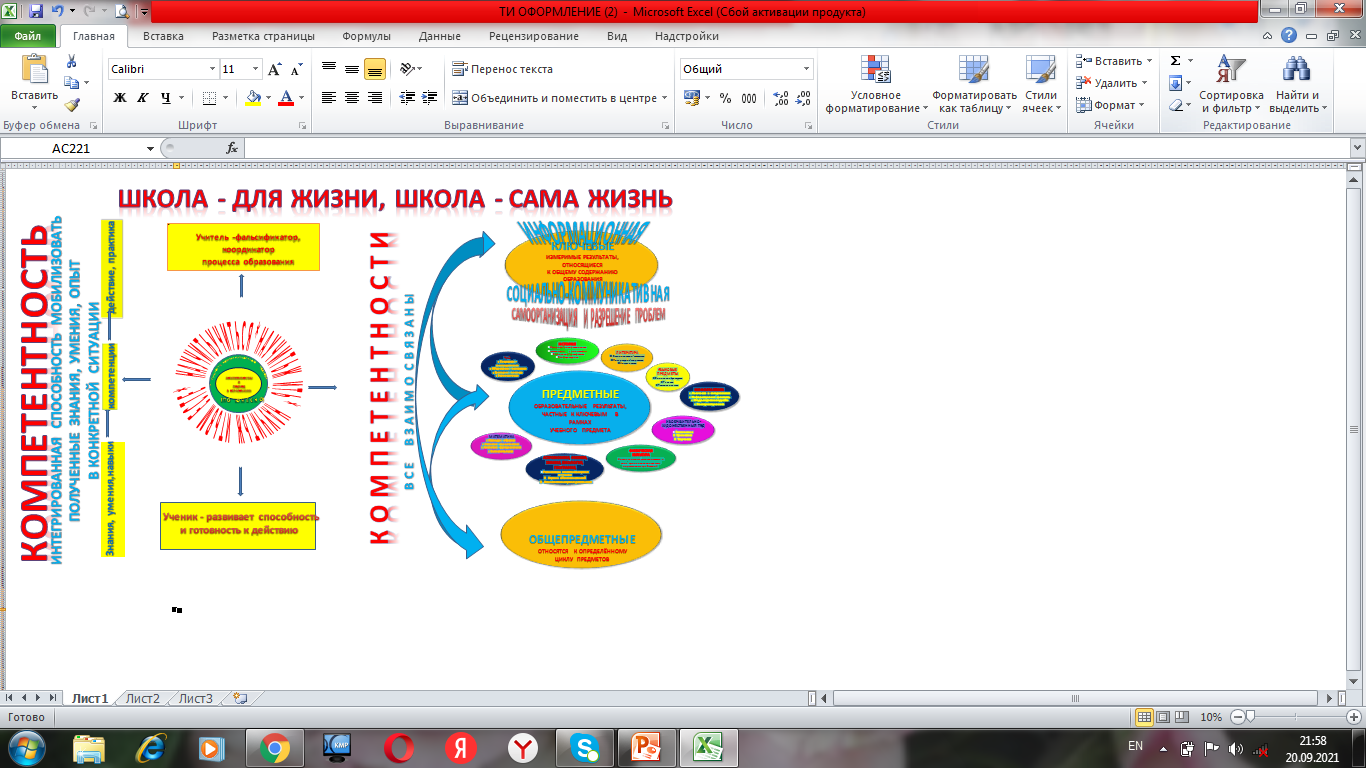 На заседаниях методсовета
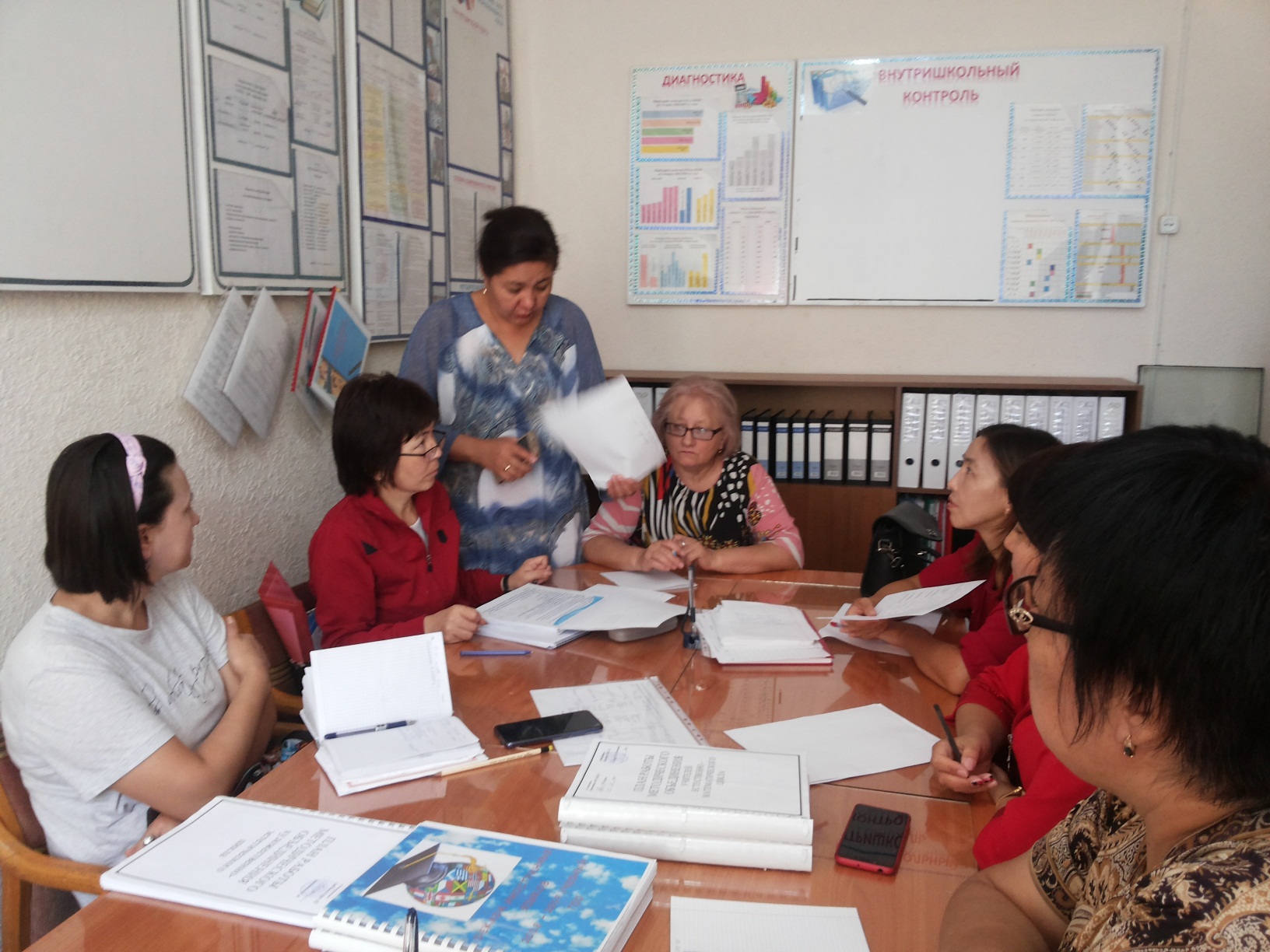 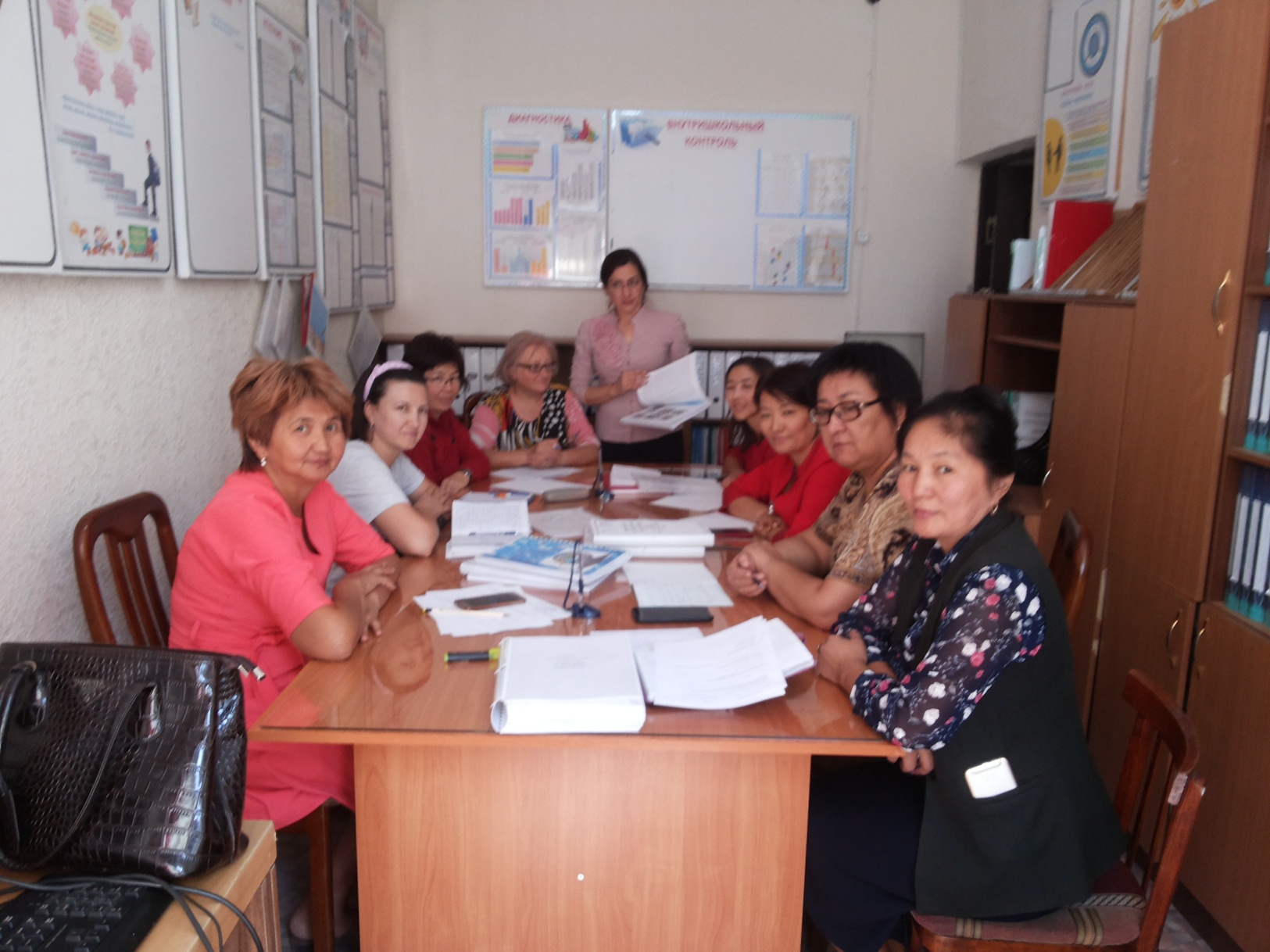 Основные направления работы:
Непрерывное совершенствование педагогического мастерства учителя, его профессиональной компетентности.
Чтобы научить других, мы должны научиться прежде всего сами. 
Гоголь Н.В.
Курсы повышения квалификации
Курсы повышения квалификации:
Доля учителей, прошедших курсы          от всего коллектива, %
Основные направления работы:
Проведение обучающих семинаров для учителей:
по изучению ППТ школы
по изучению ГОС
по изучению современных образовательных технологий, форм методов преподавания и оценивания
 по изучению форм и методов дистанционного          обучения
На внутришкольных семинарах
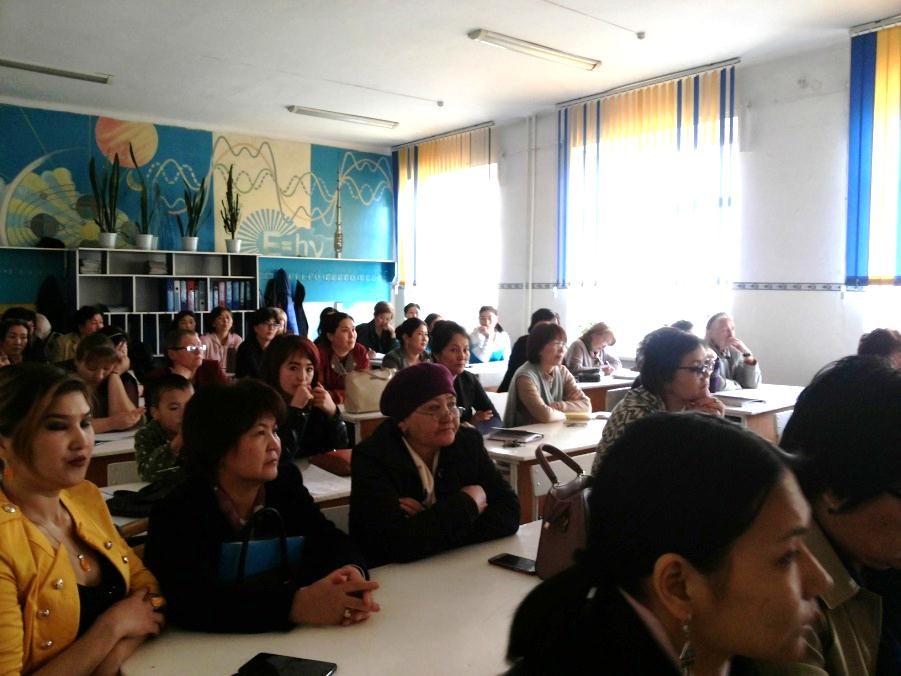 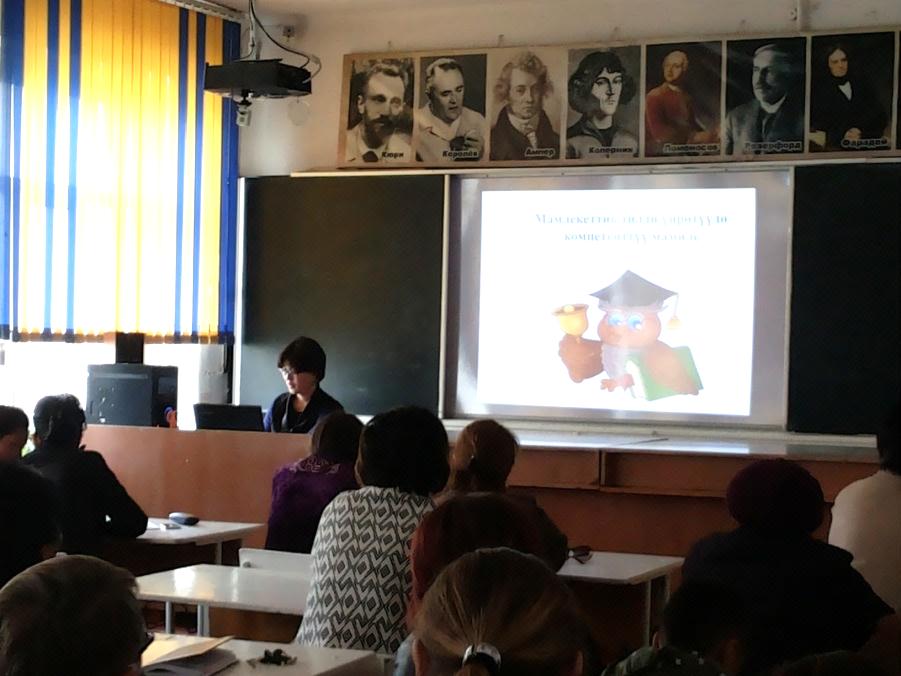 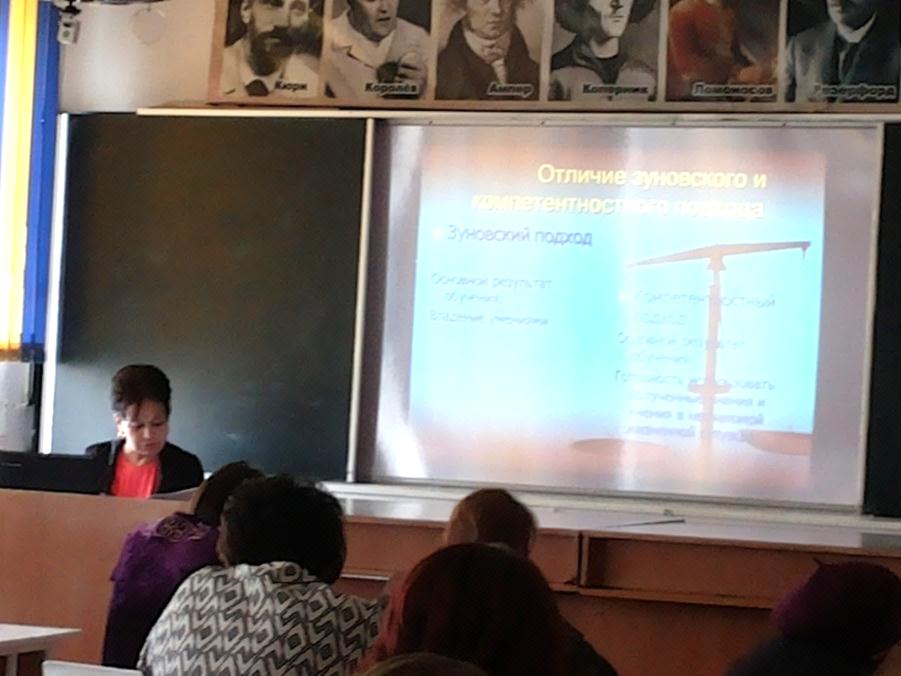 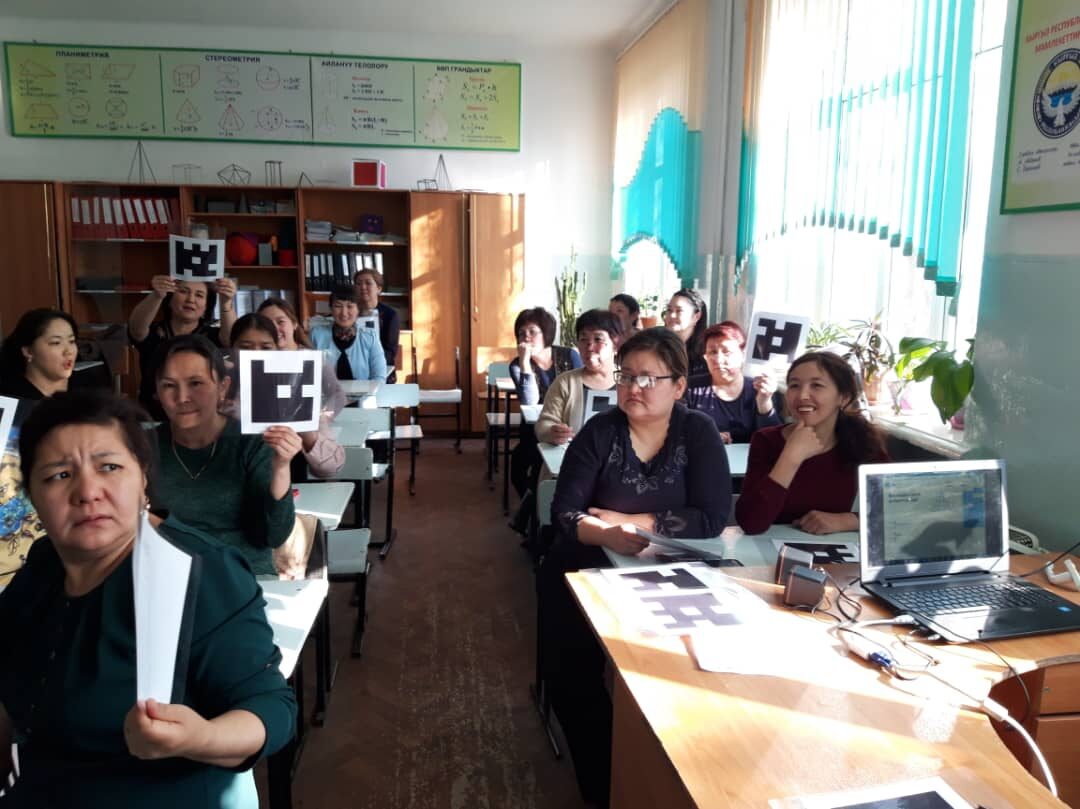 Методические  часы(он-лайн)2020-2021
Как создать видеоурок?
 Проблемы осанки у учащихся
 Анализ урока
 Современные образовательные технологии
 Анкетирование о работе ШМО
 Виды оценивания
 Формы оценивания
 Молодые молодым
Методический час на тему: « Современные образовательные технологии»
Методический час на тему: « Современные образовательные технологии»
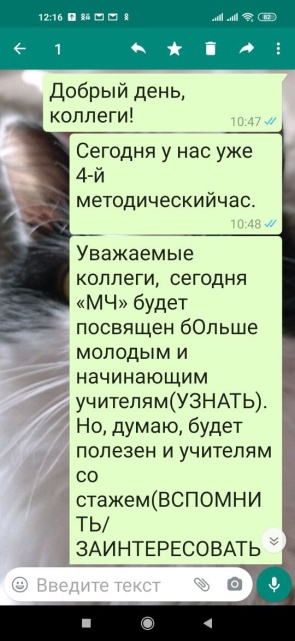 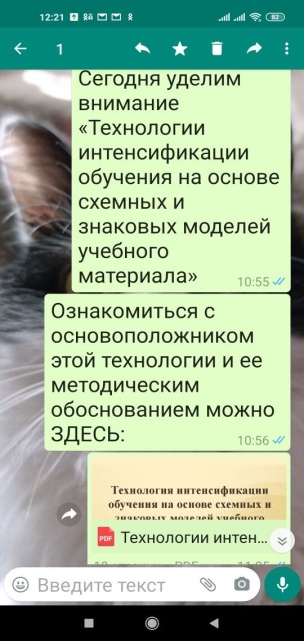 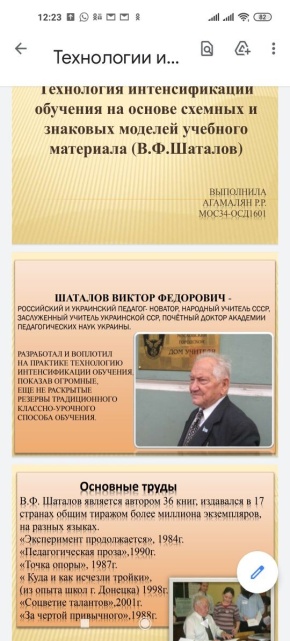 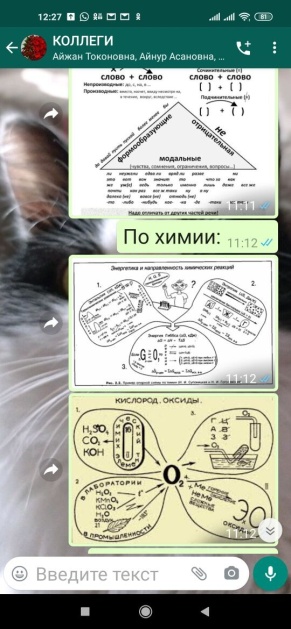 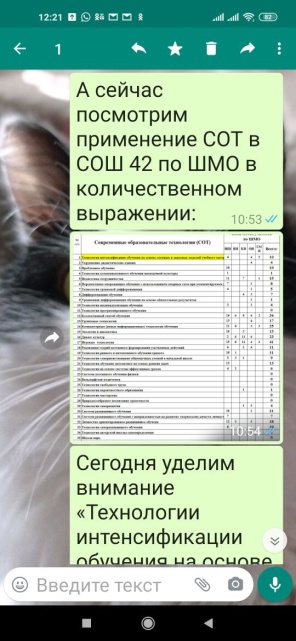 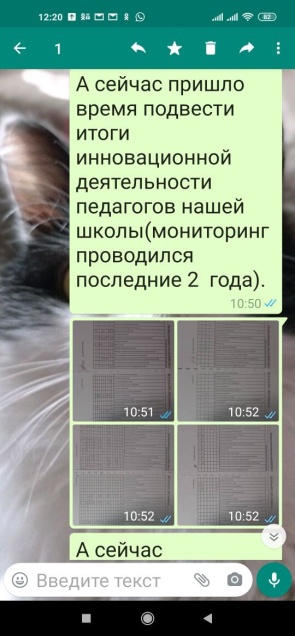 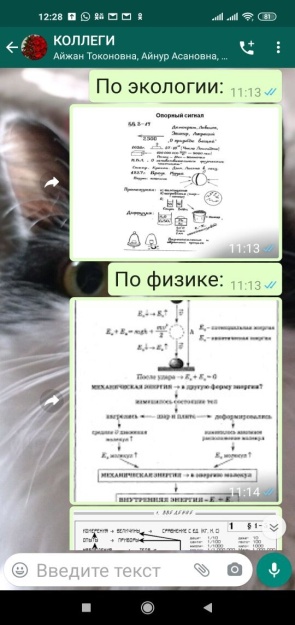 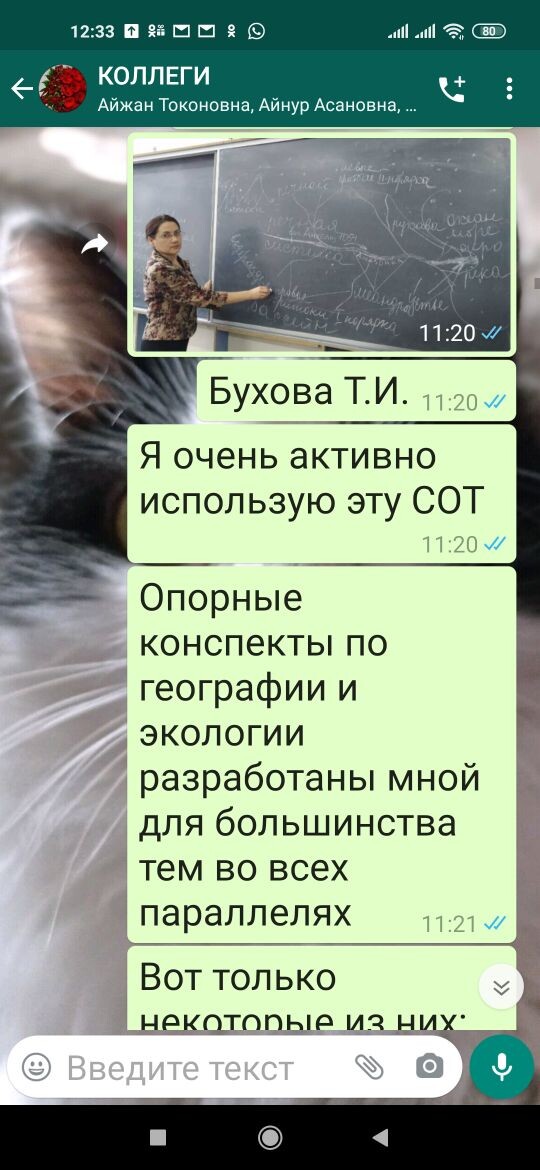 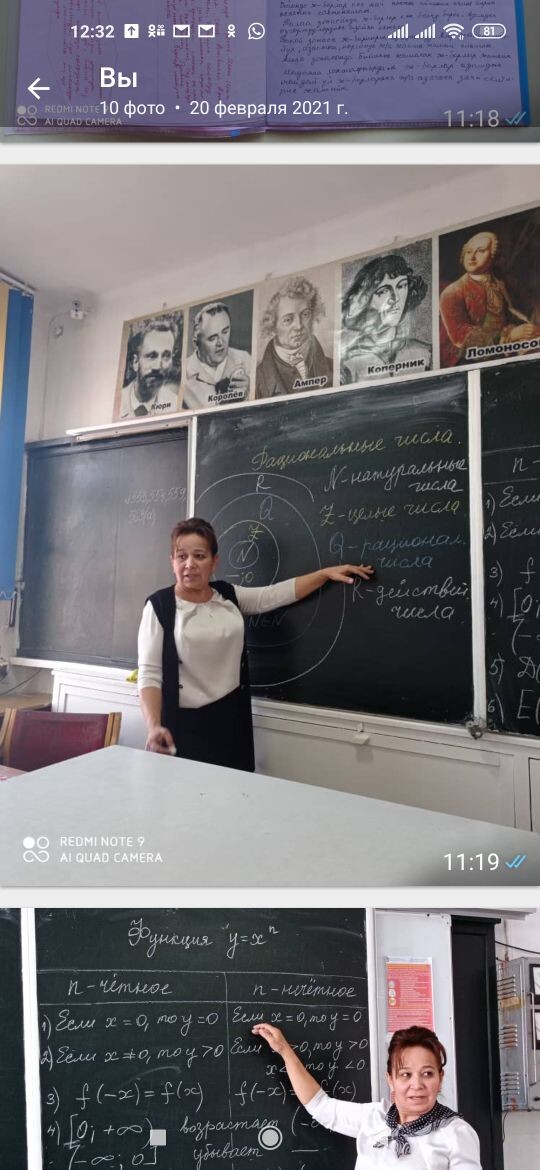 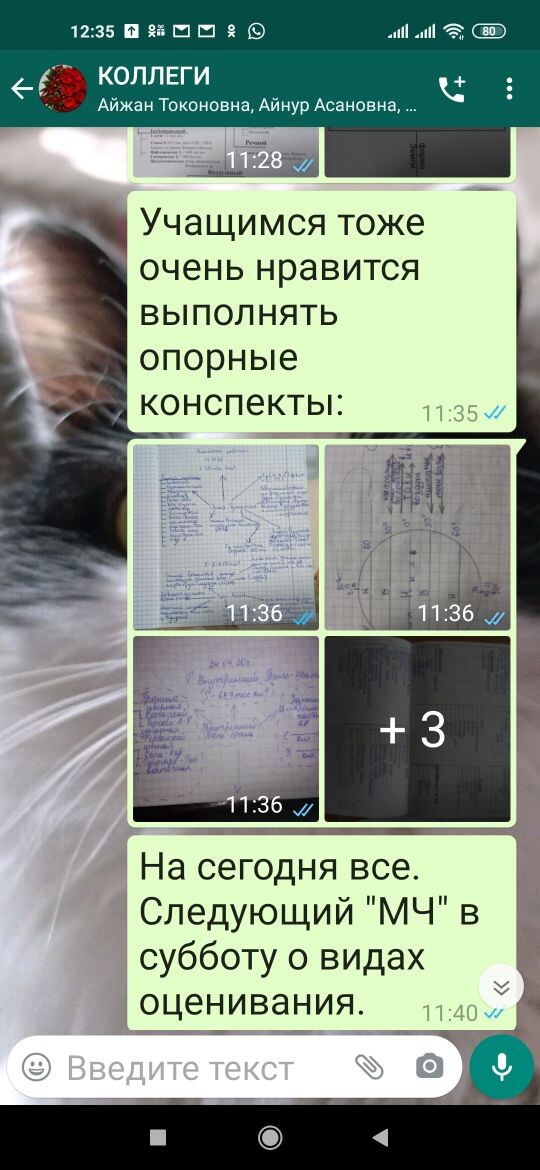 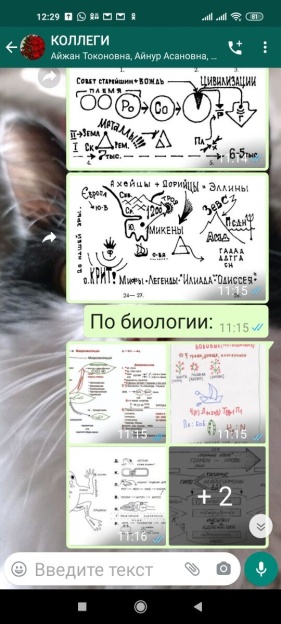 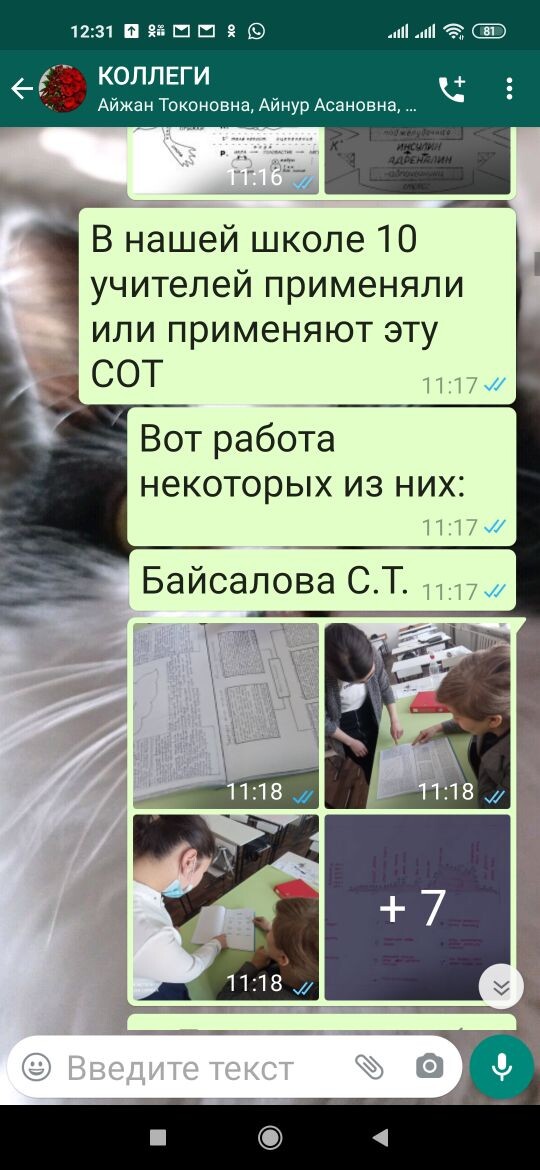 Методический час (он-лайн)на тему: « Как создать видеоурок?»
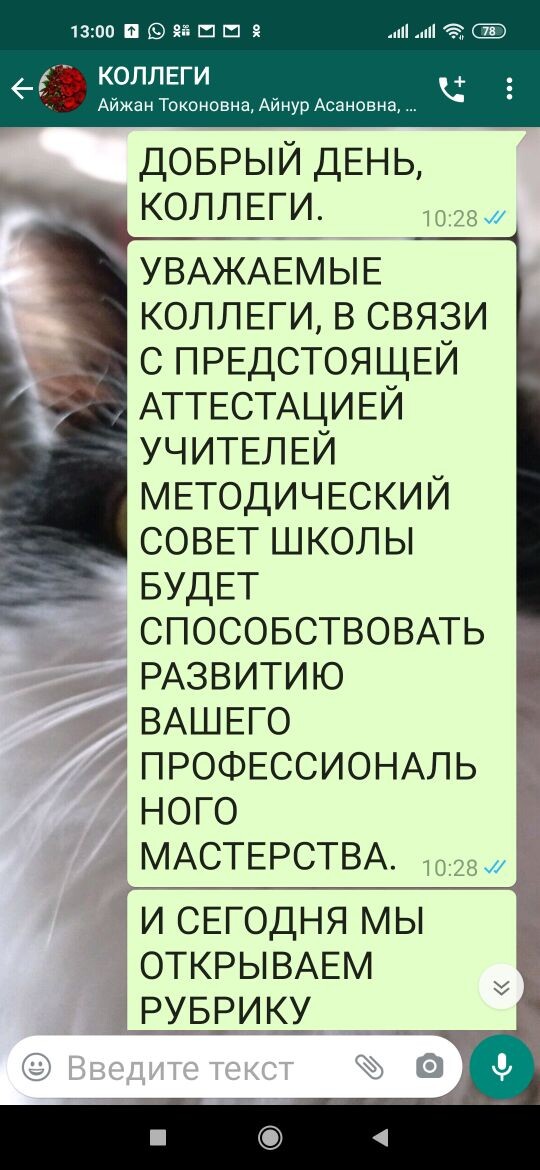 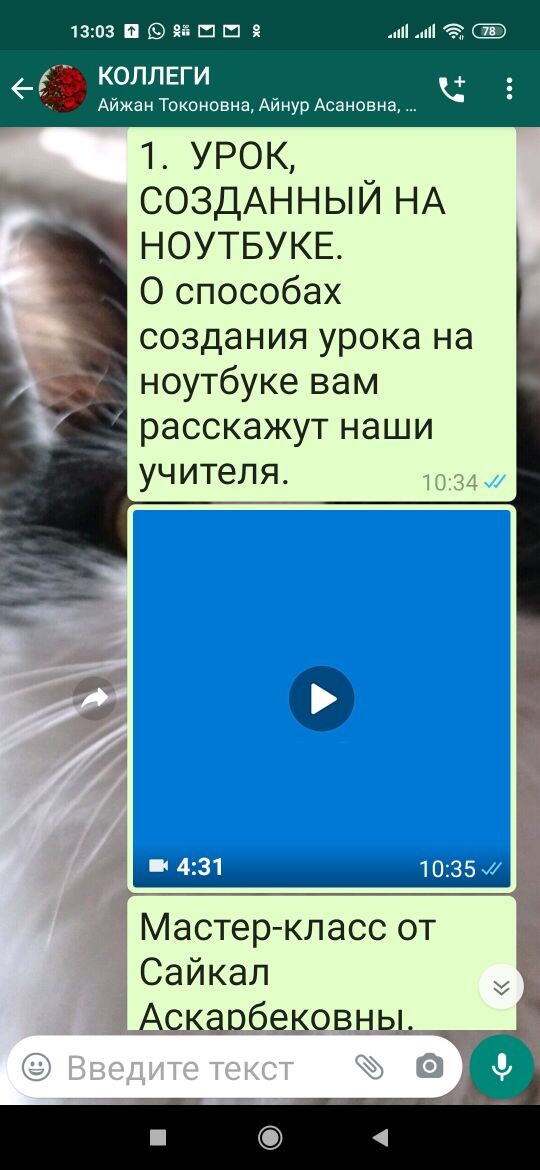 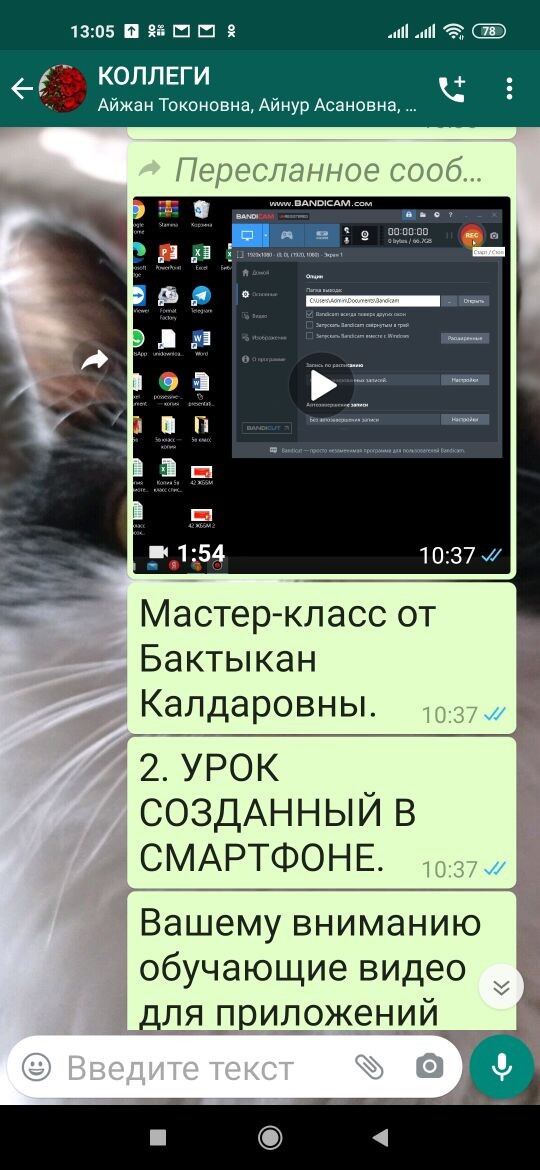 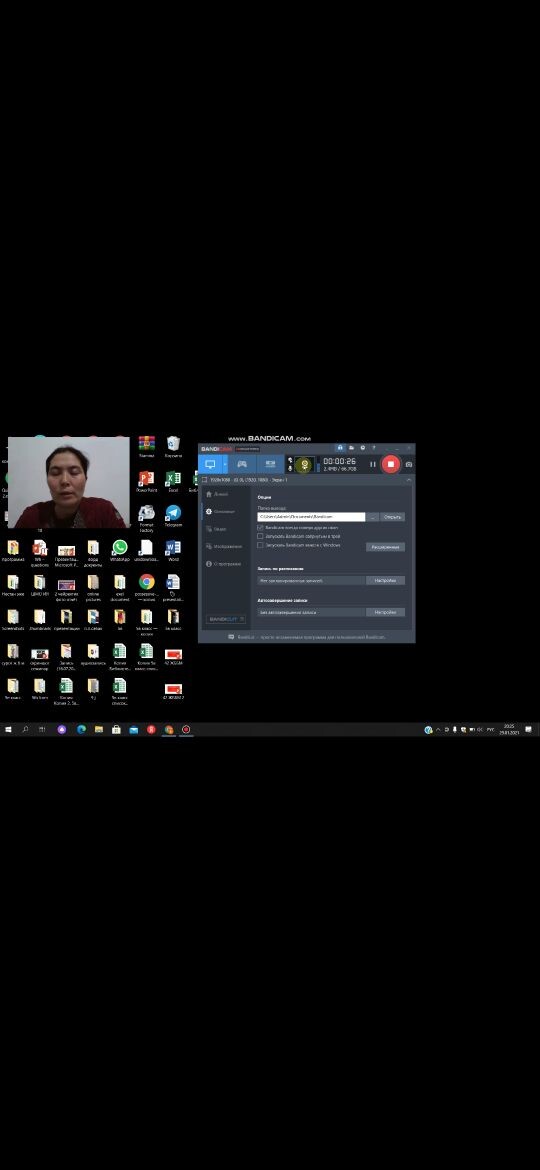 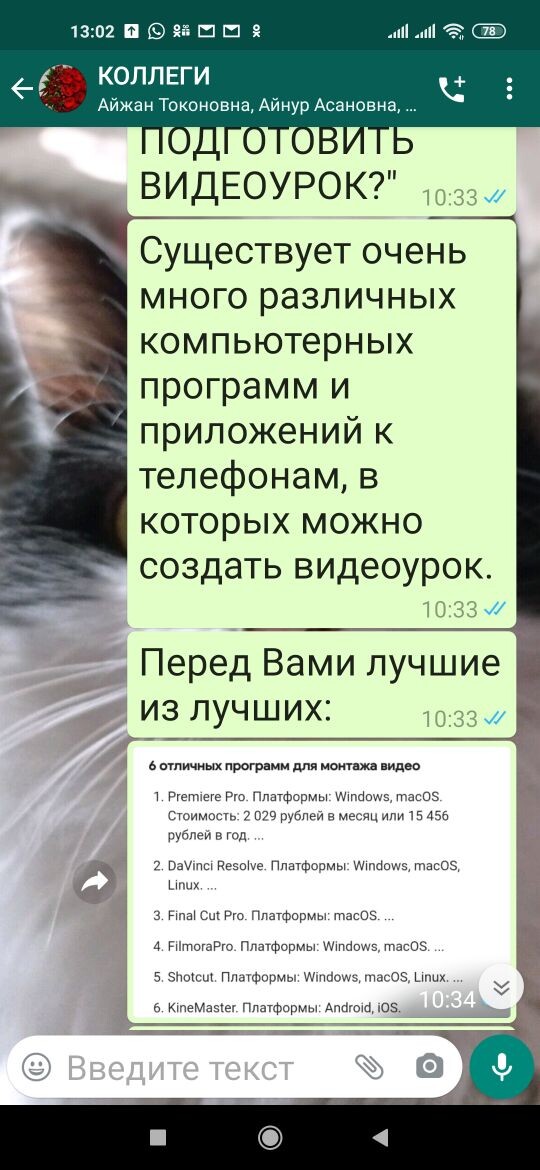 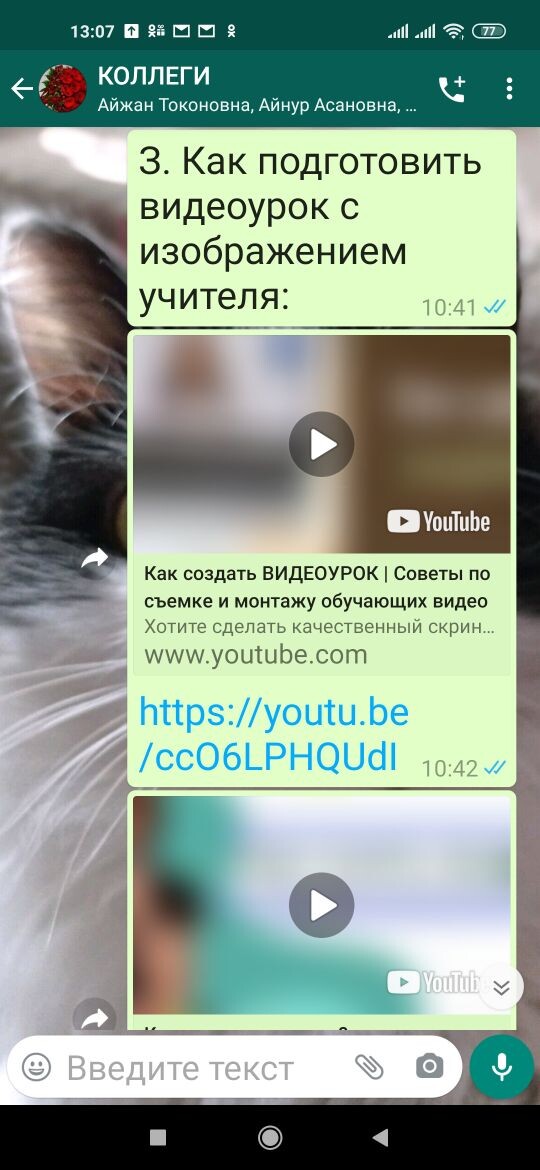 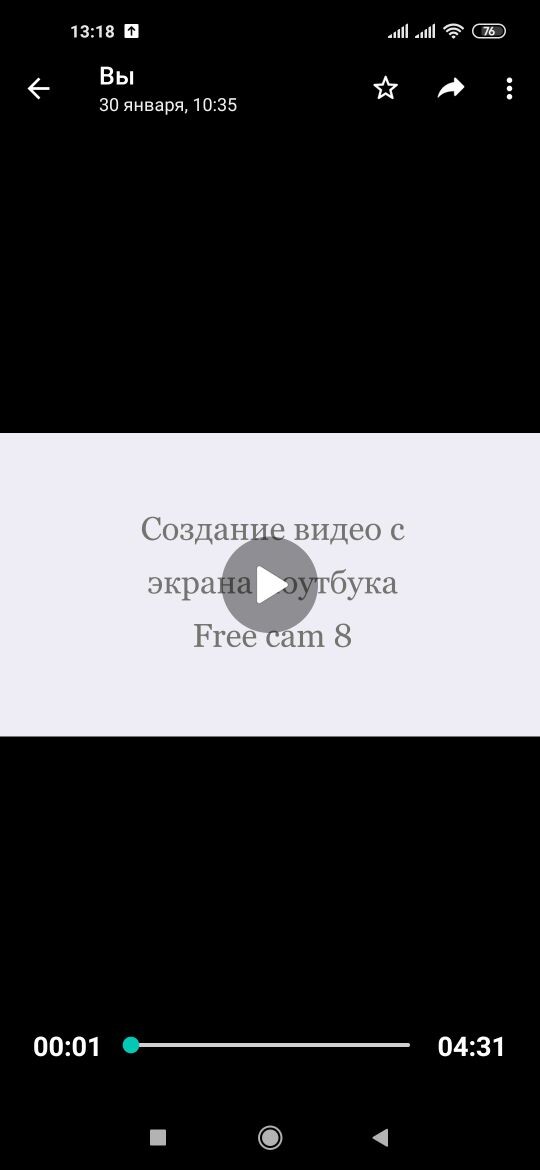 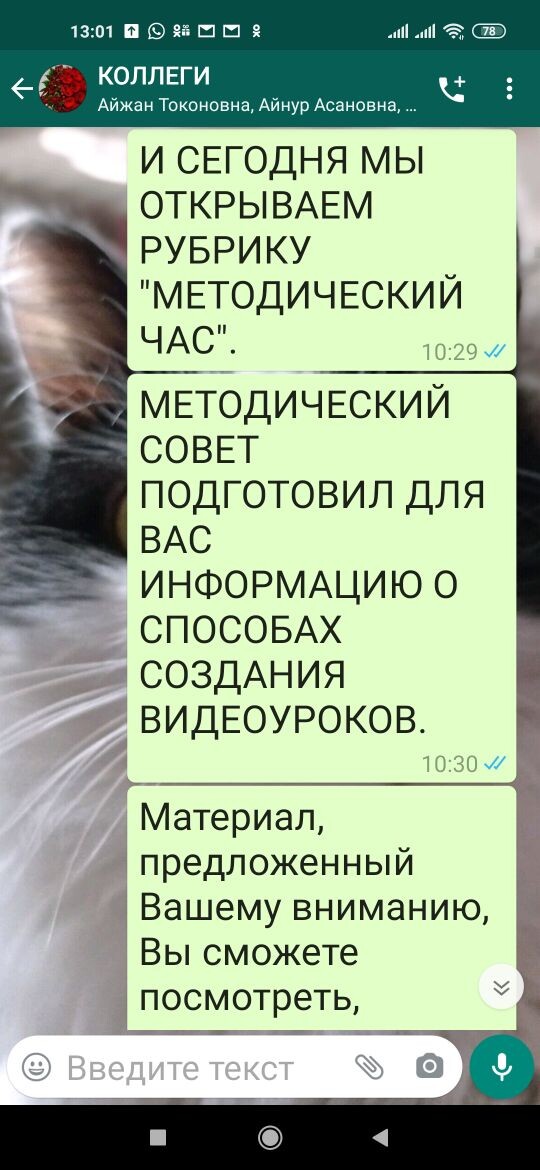 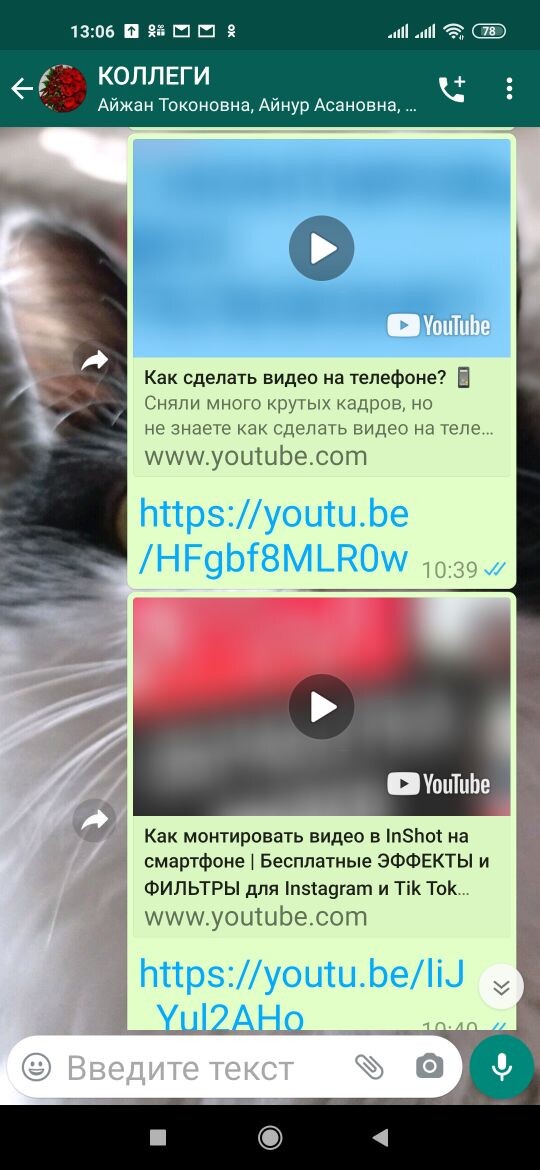 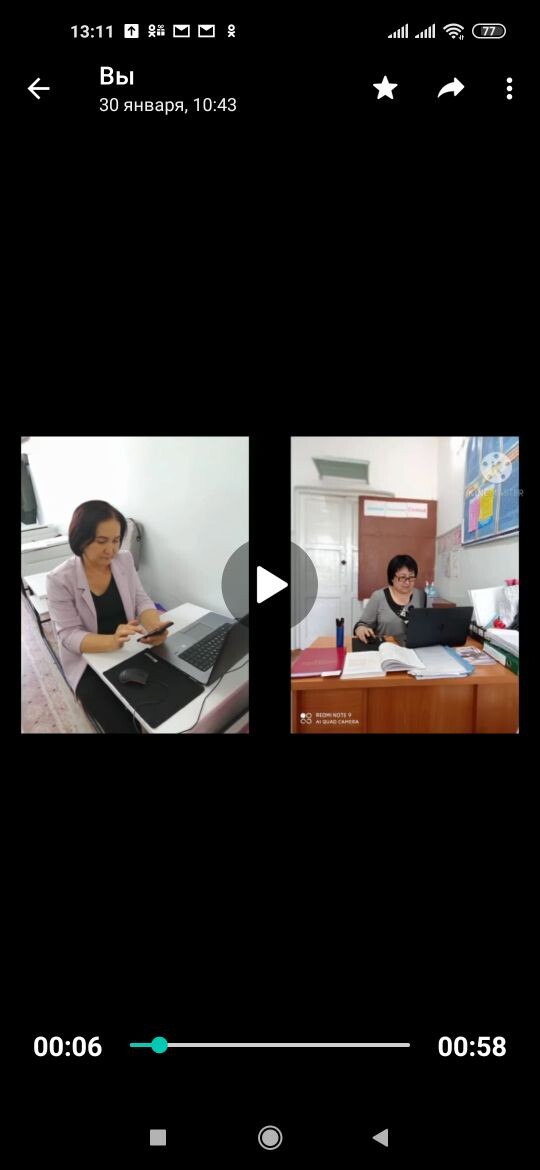 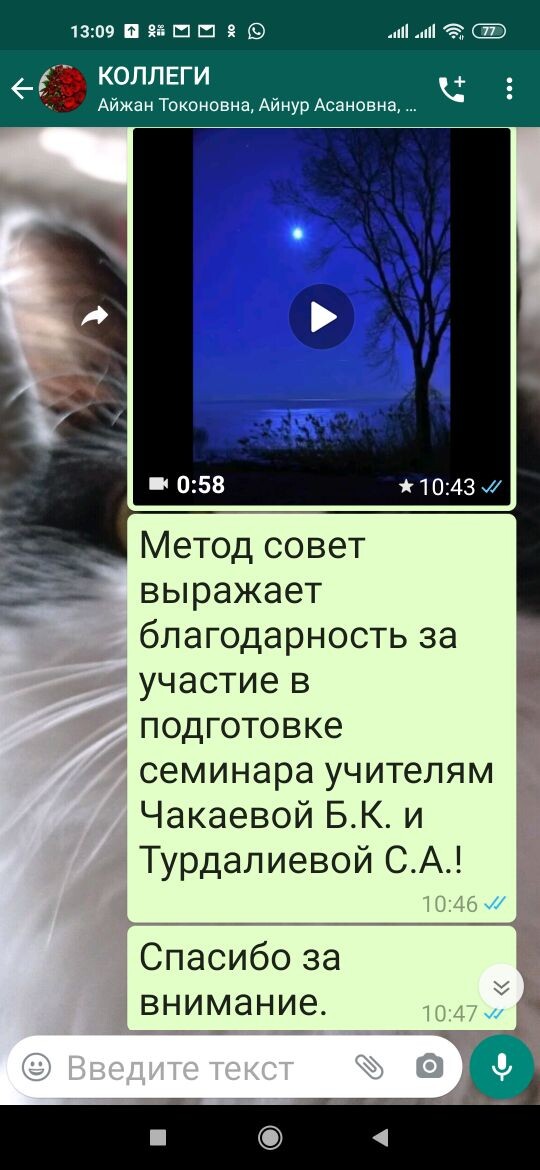 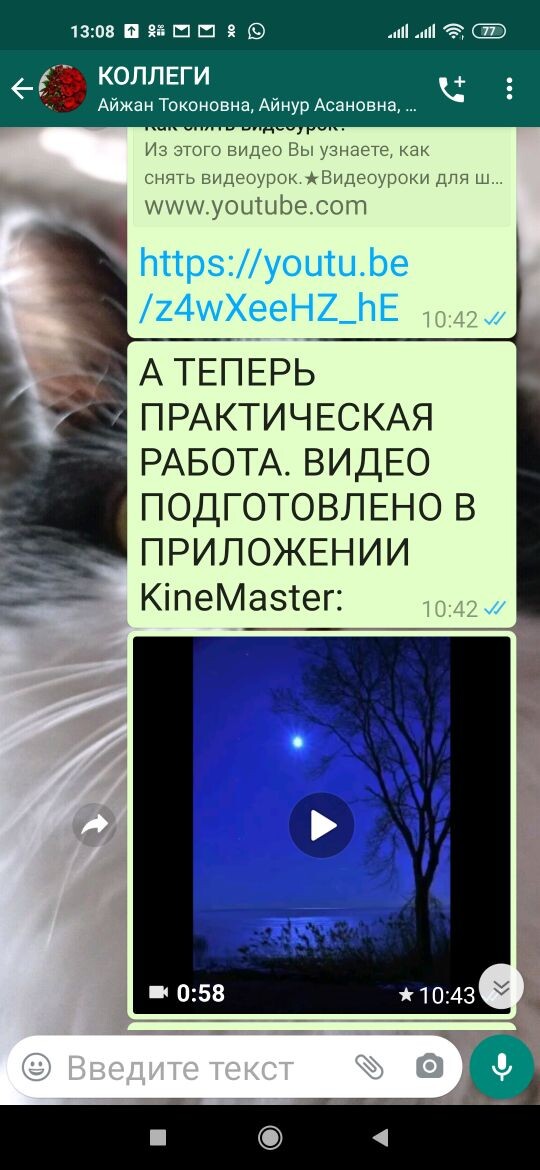 Методический час (он-лайн)на тему: « Молодые -молодым»
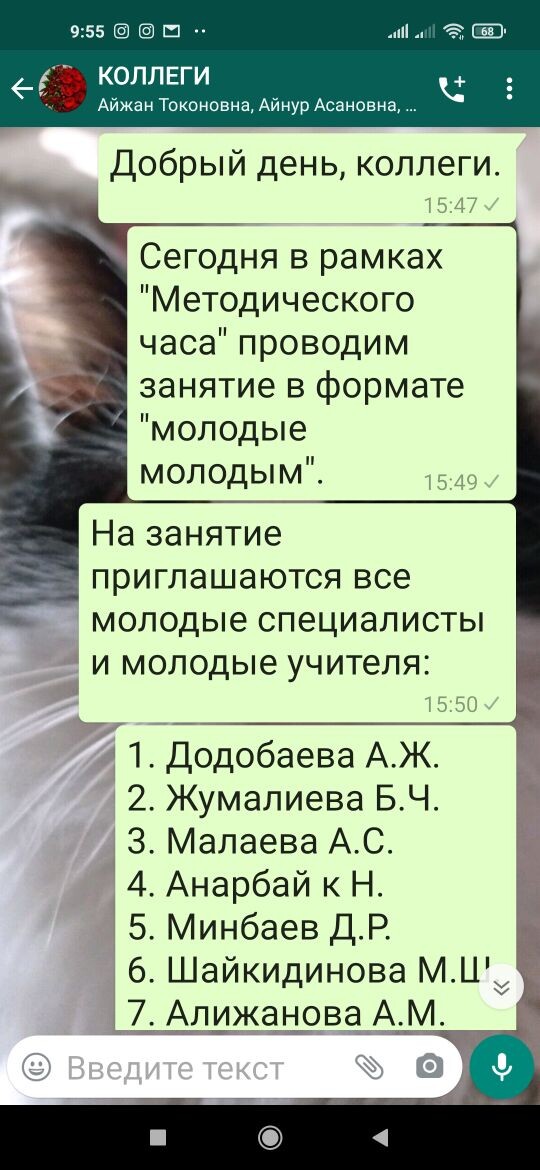 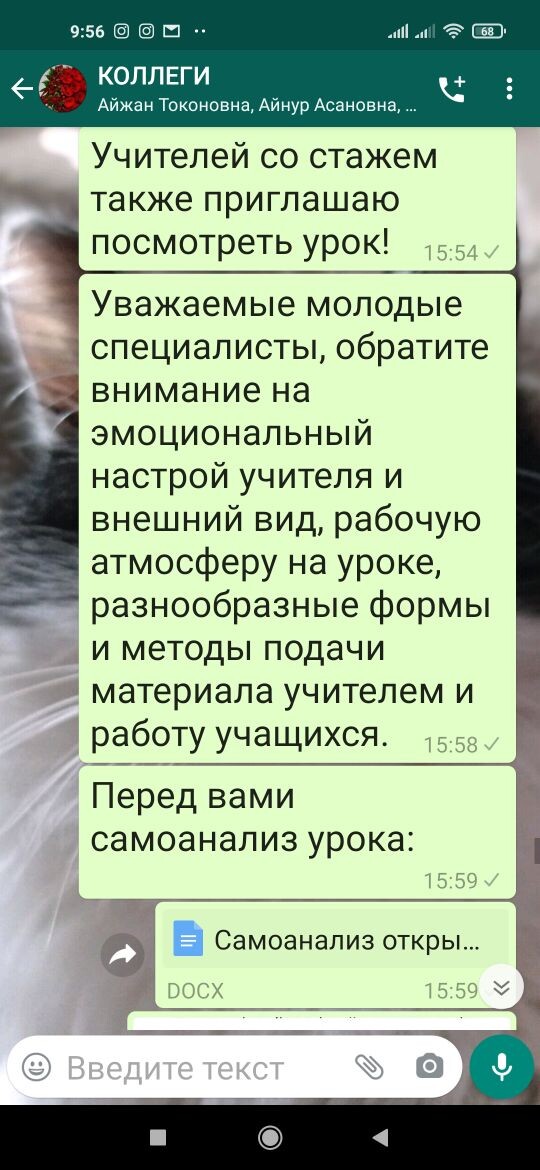 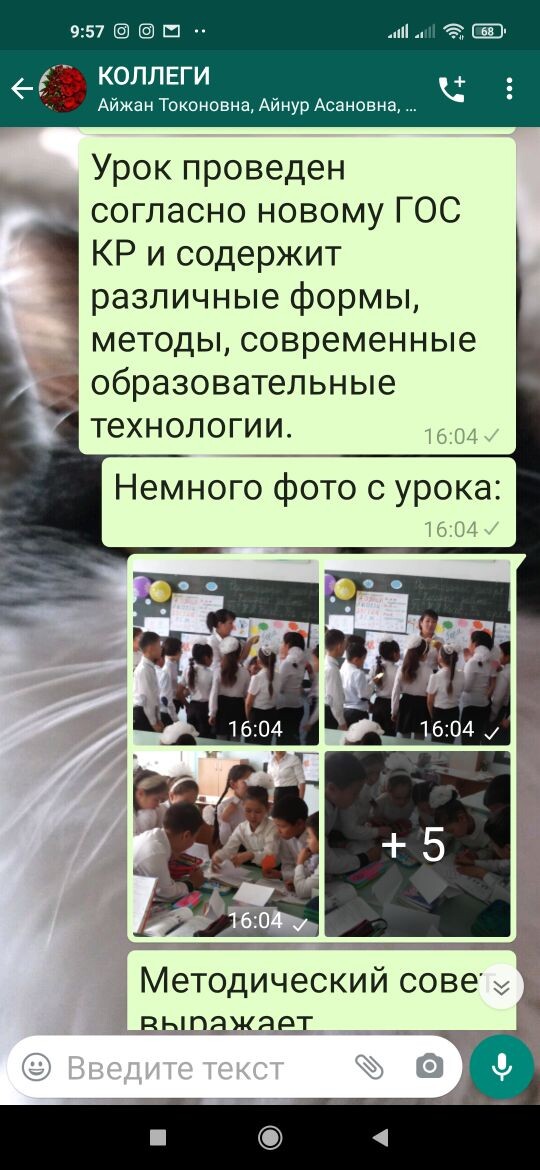 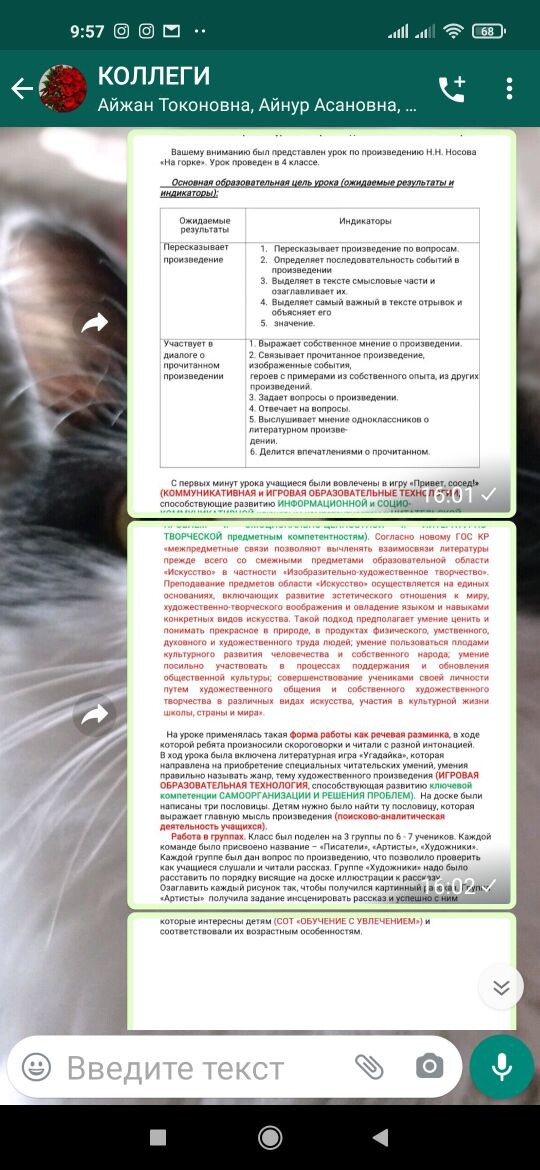 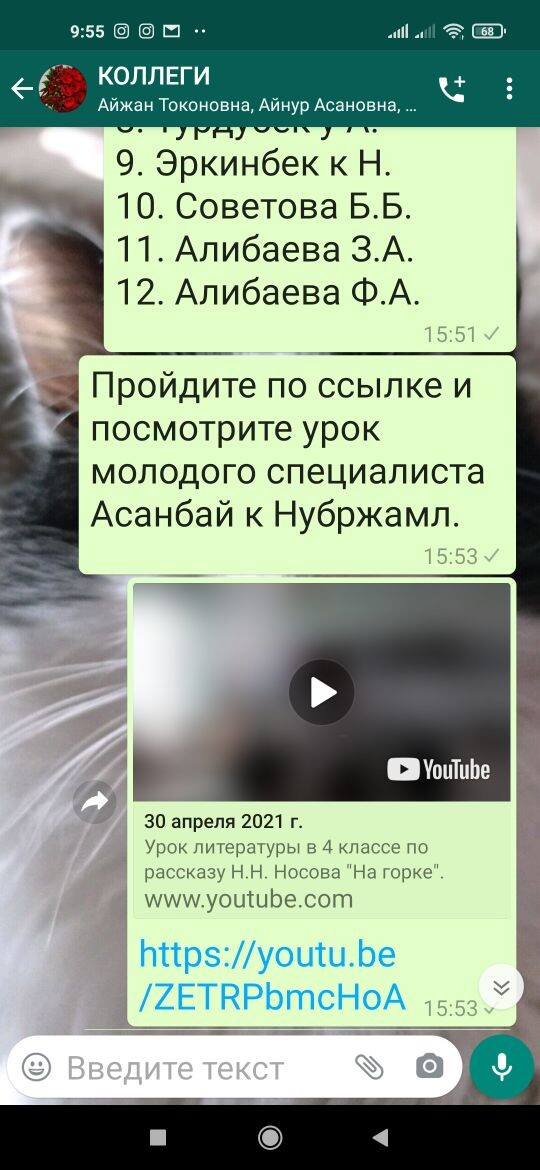 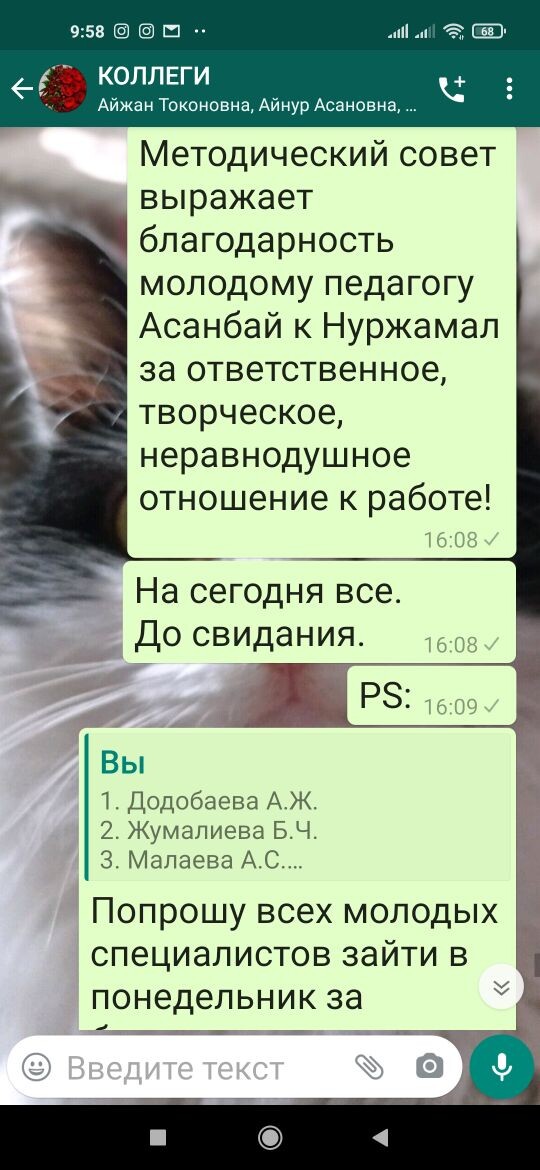 Основные направления работы:
Выявление, обобщение и распространение опыта творчески работающих учителей, обмен опытом с молодыми педагогами в рамках проводимых в школе:
мастер-классов
  открытых уроков
  предметных недель
  декад ШМО
  конкурсов педагогического мастерства 
  создания видеотеки уроков и мероприятий
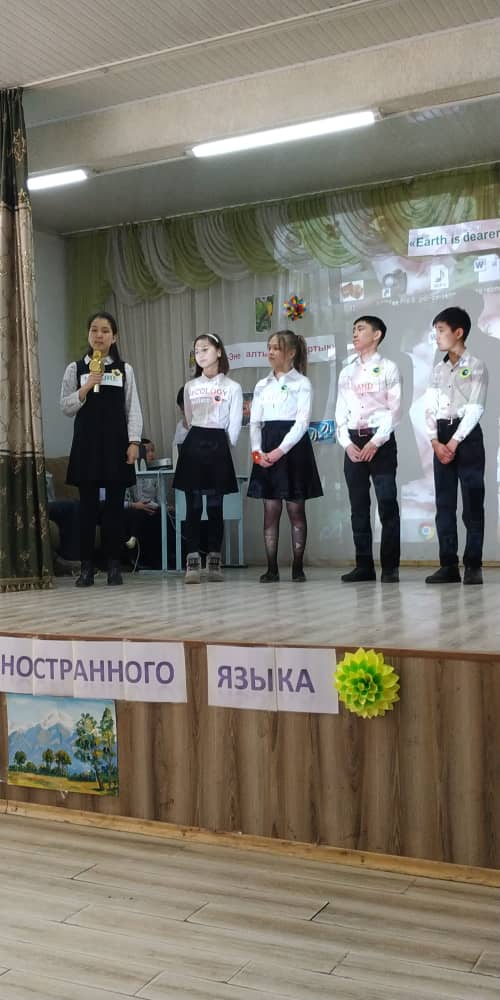 Предметные недели, декады ШМО
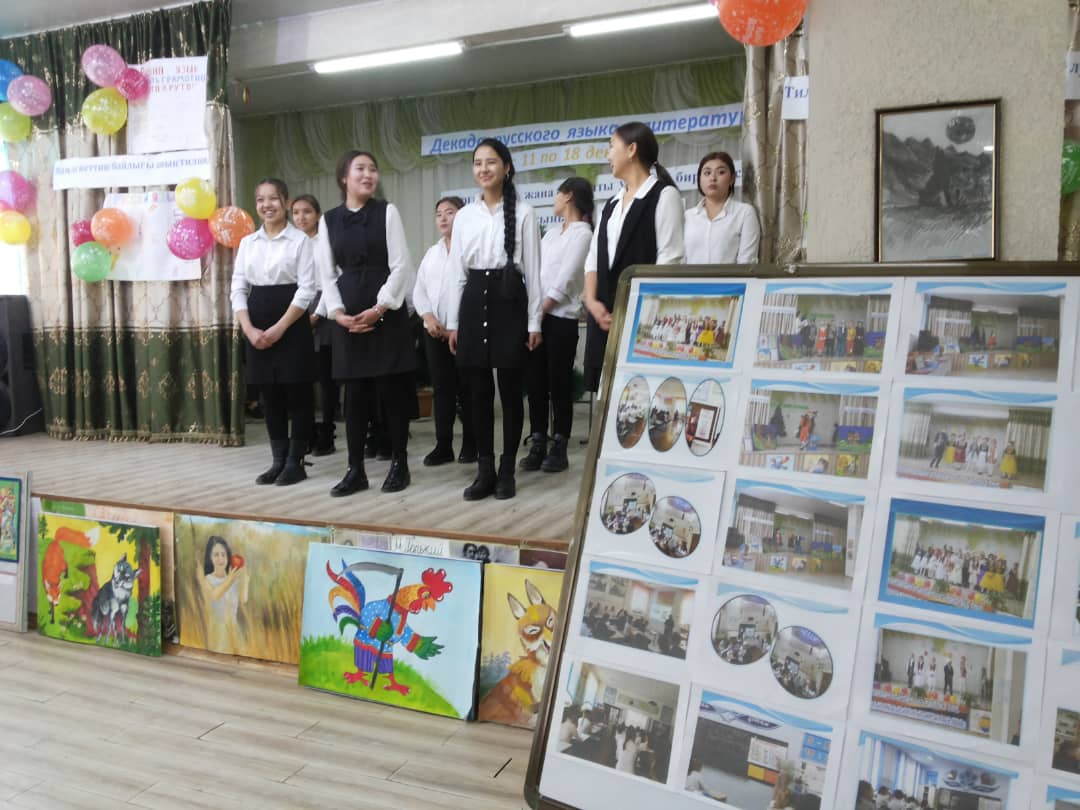 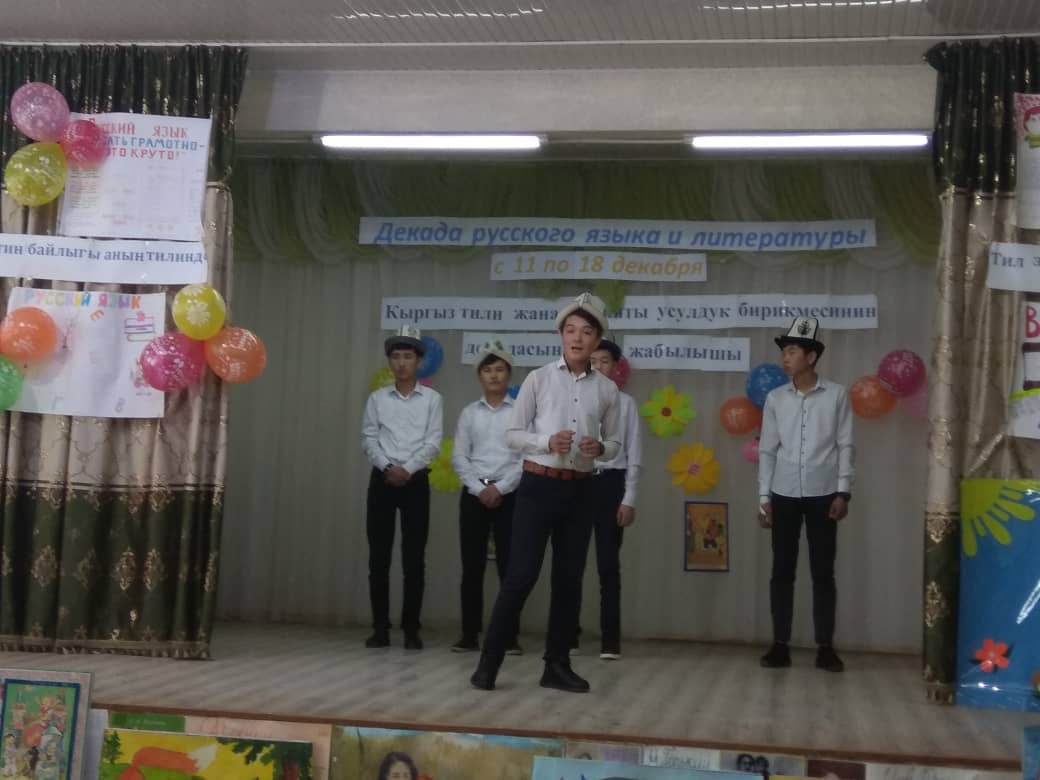 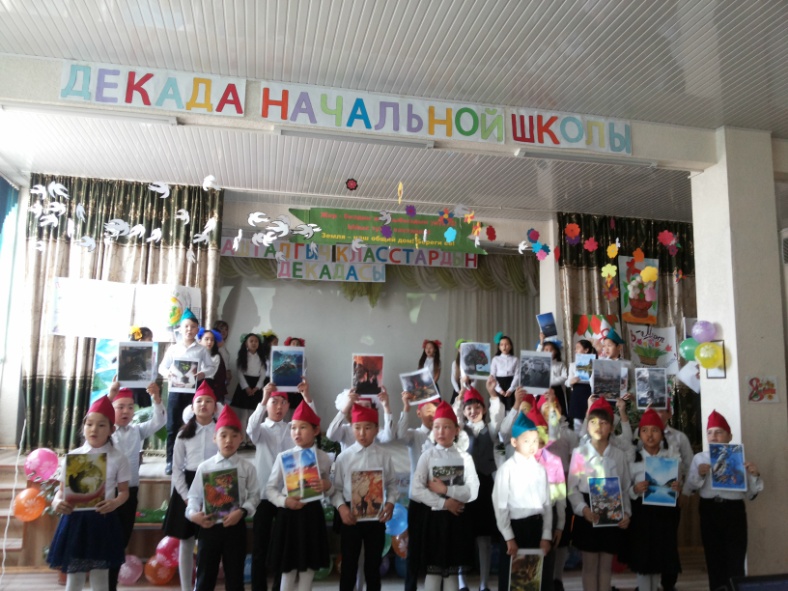 Декады ШМО
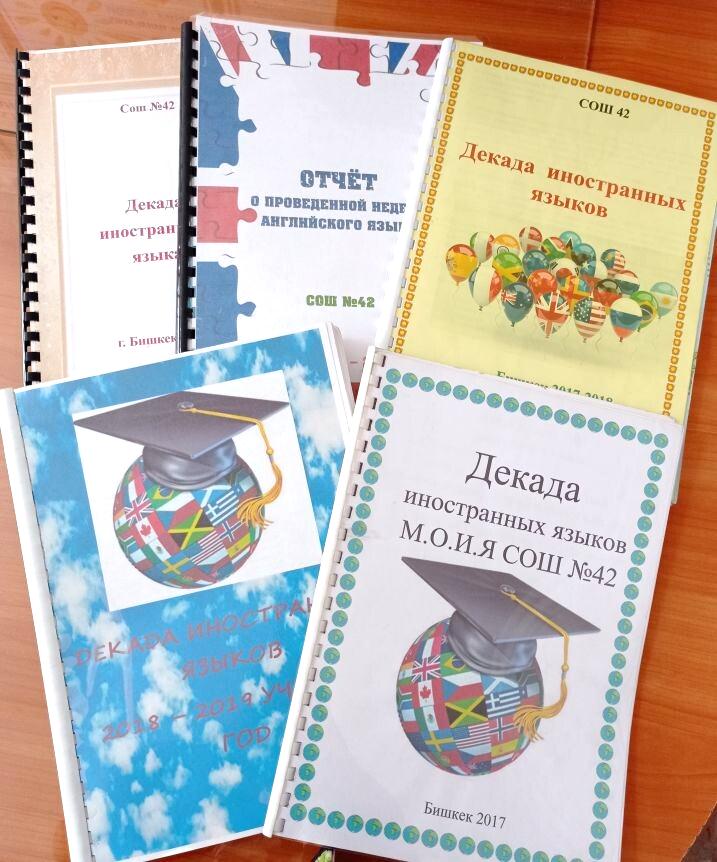 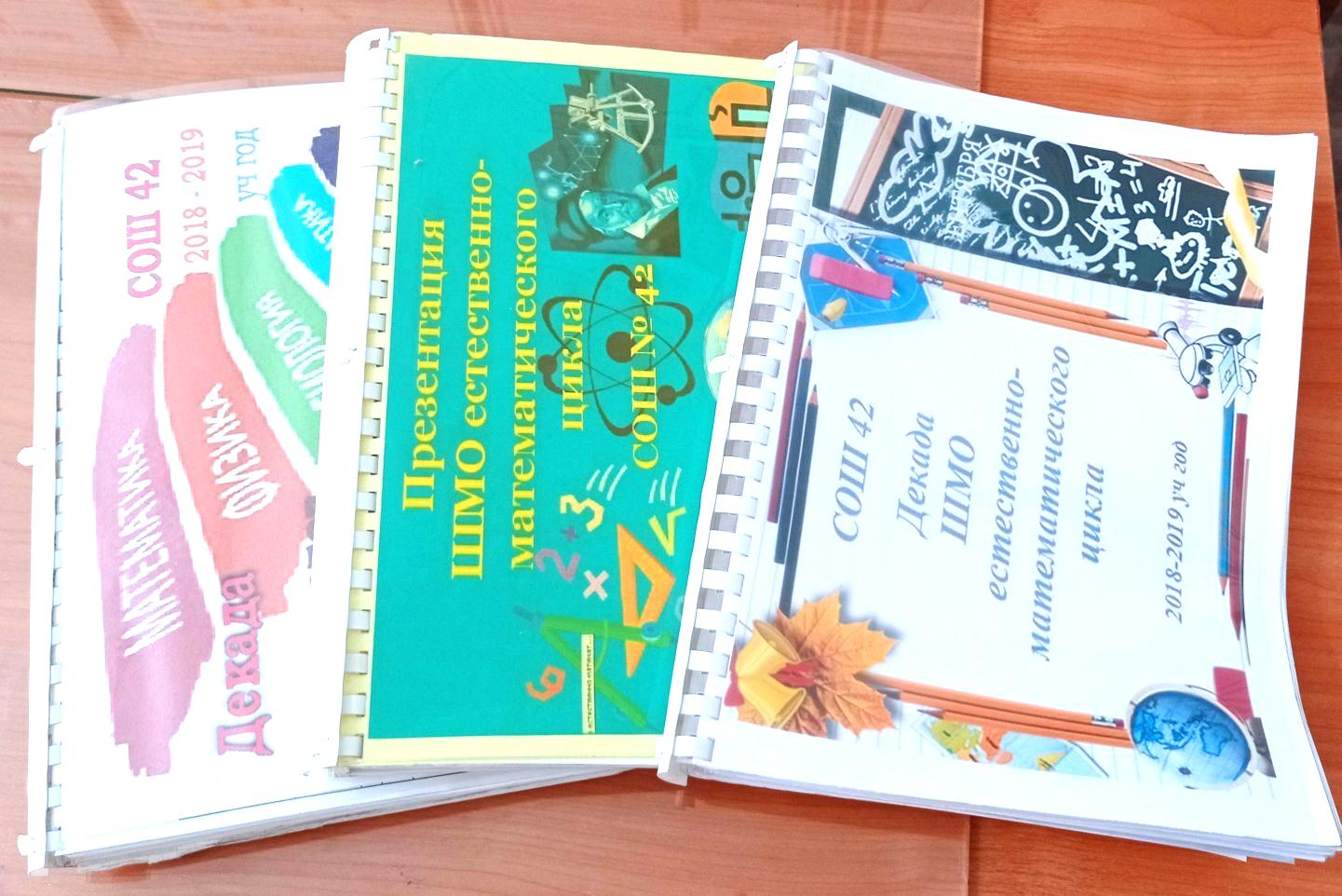 Мастер-классы, открытые уроки
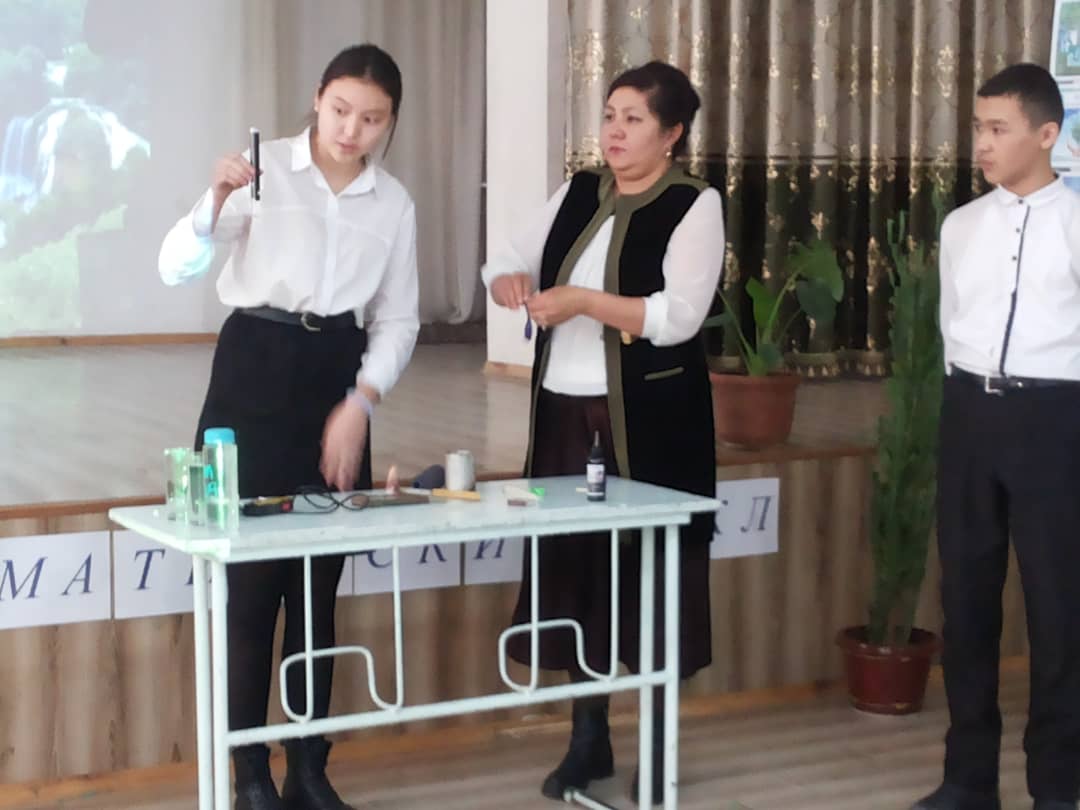 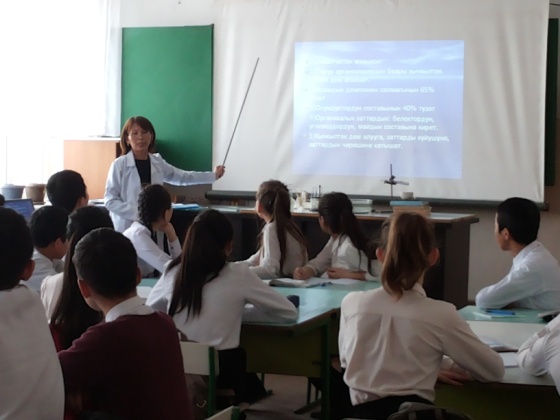 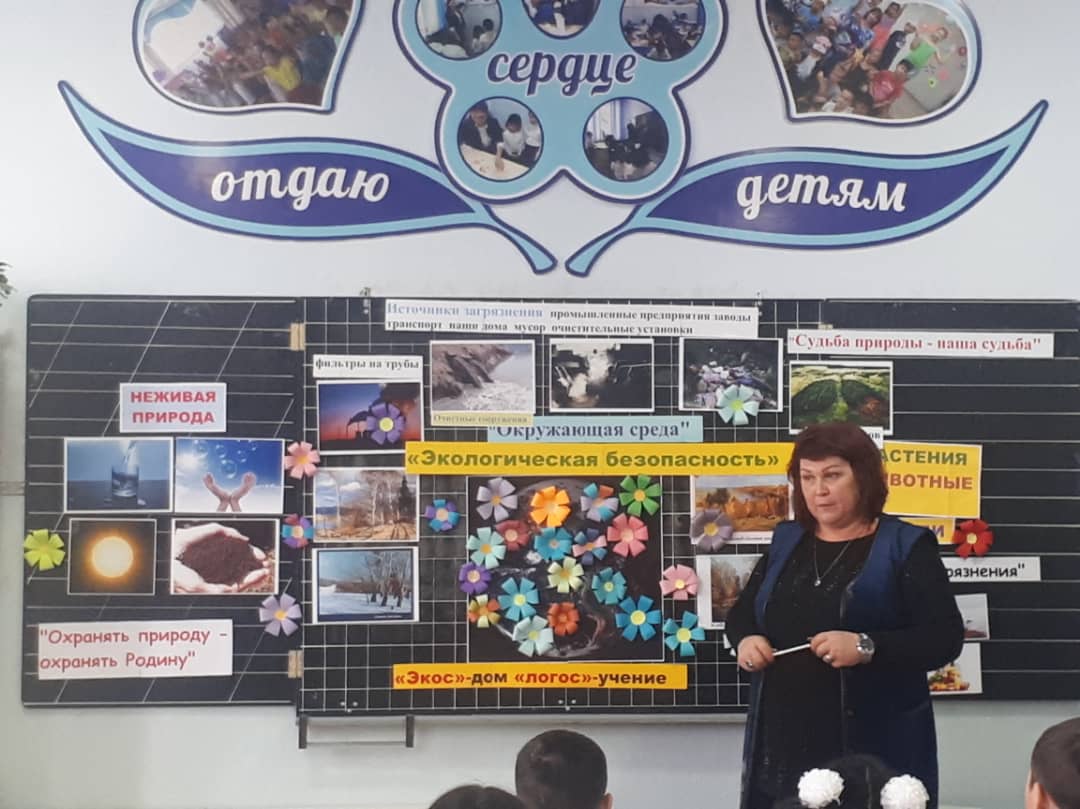 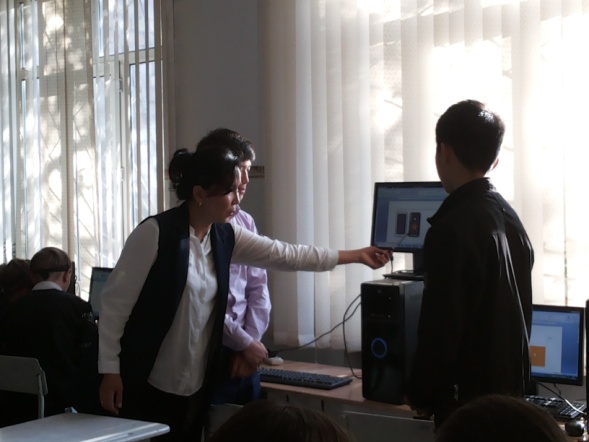 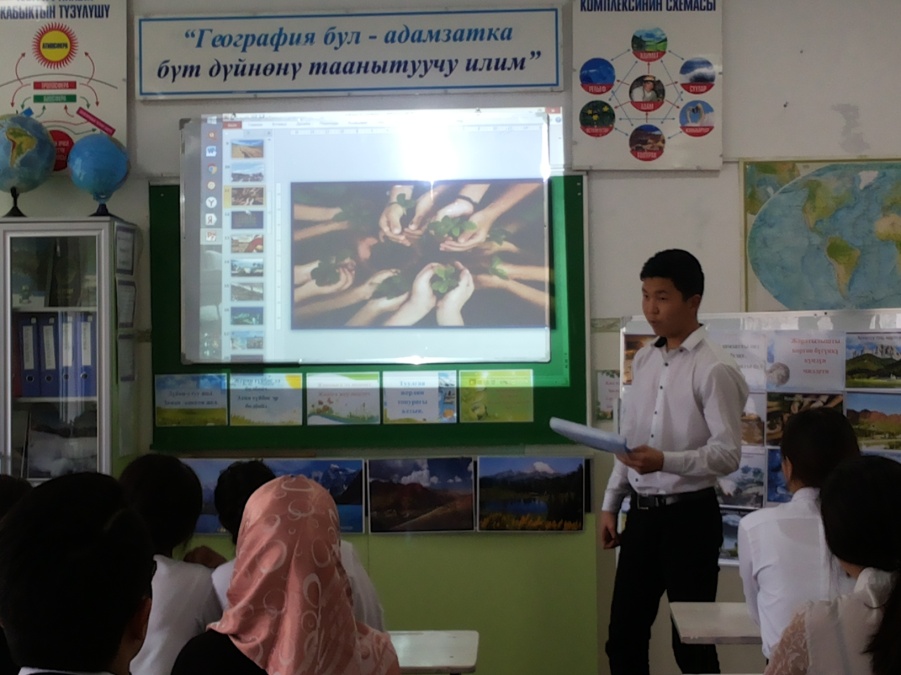 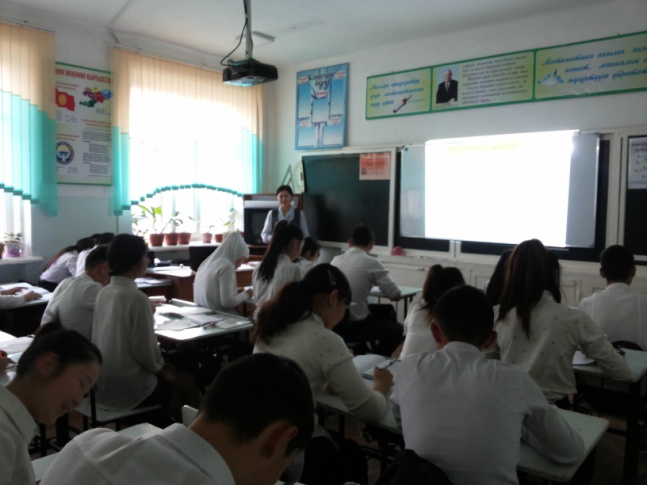 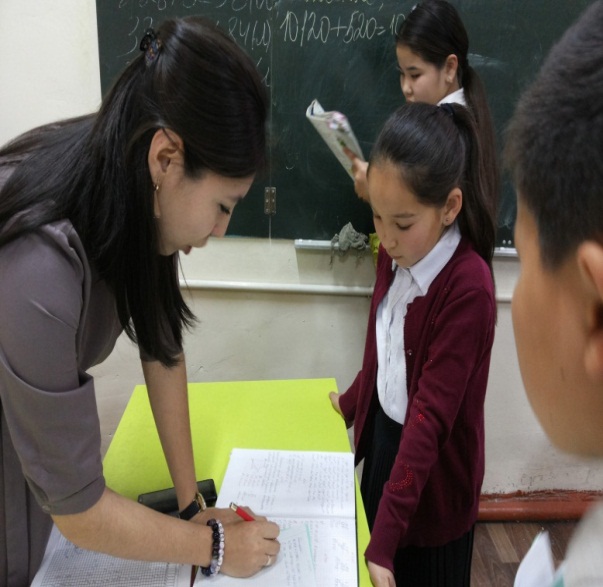 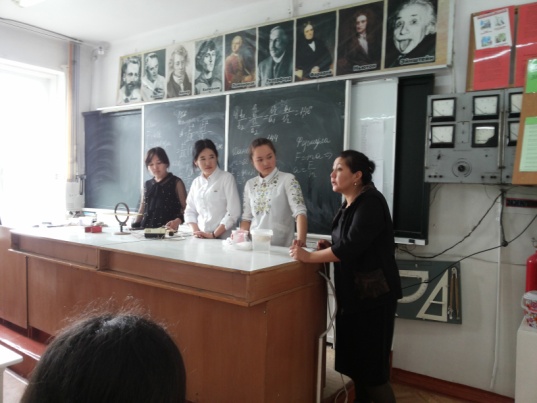 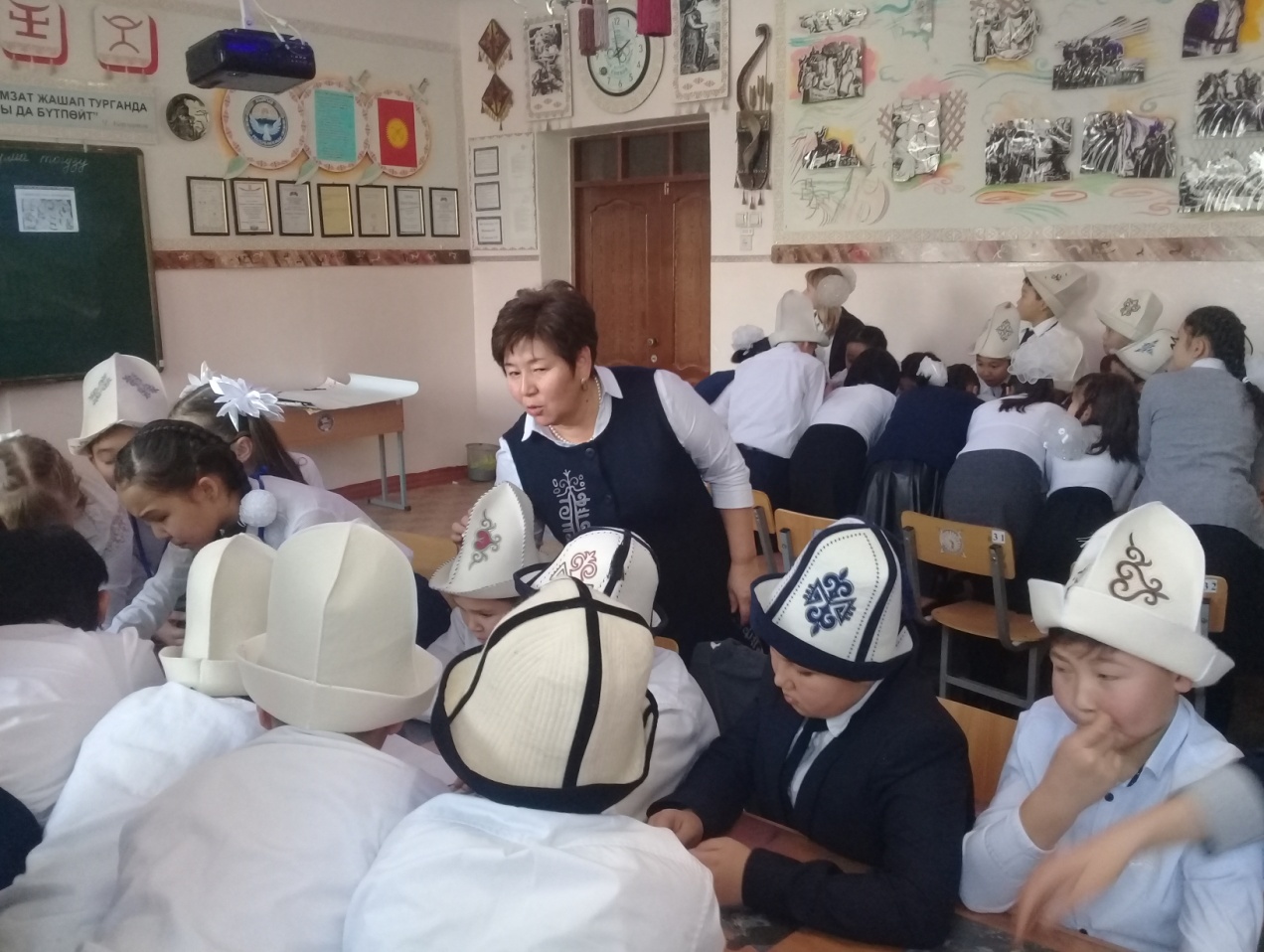 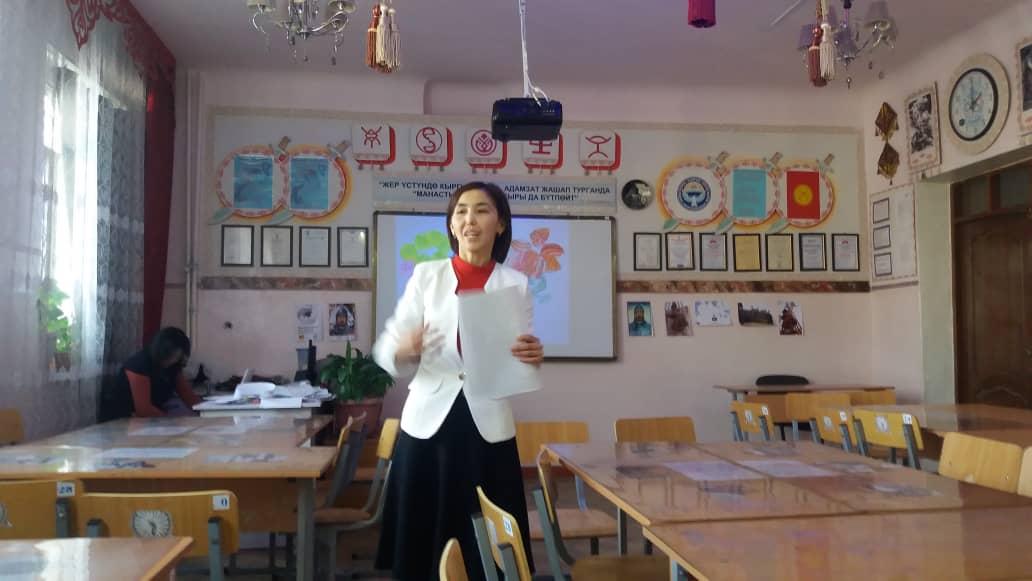 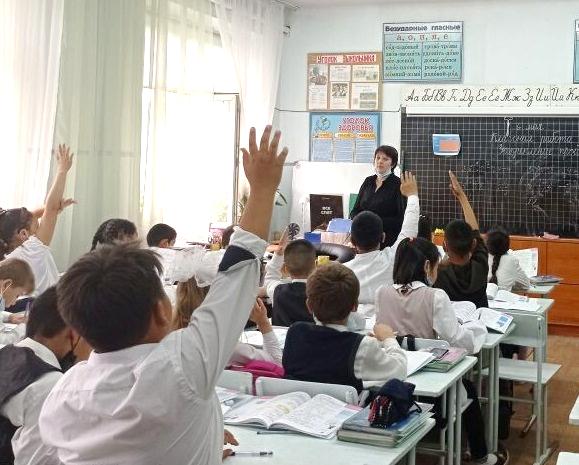 Формы, методы, СОТ наиболее часто используемые в работе учителями:
модульно-рейтинговая система
  укрупнение дидактических единиц
  обучение с увлечением
  интенсификация обучения на основе 
    схемных и знаковых моделей
  работа в группах
  ИКТ
  интегрированные уроки
  нестандартные уроки(урок-игра, урок-
    путешествие, урок-КВНи пр.)
Работа творческой группы «Мониторинговая служба»
Мониторинг и диагностика образовательного процесса с целью оказания методической помощи учителям
Анкетирование учителей, учащихся, родителей
Рейтинг работы ШМО, учителей
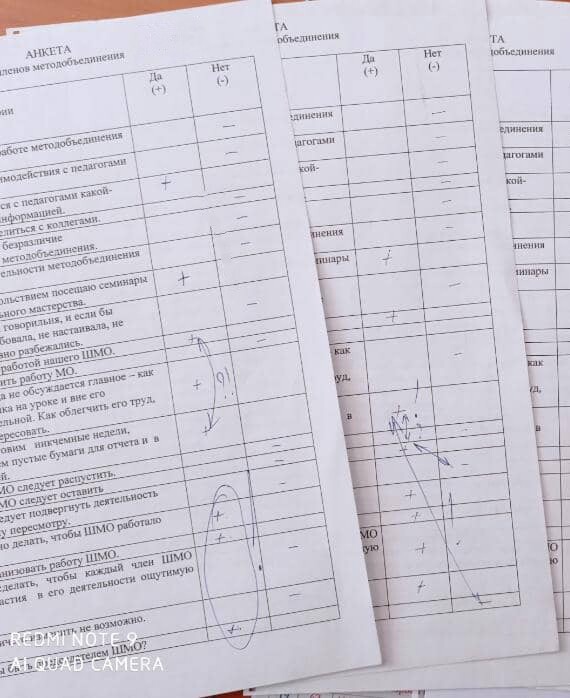 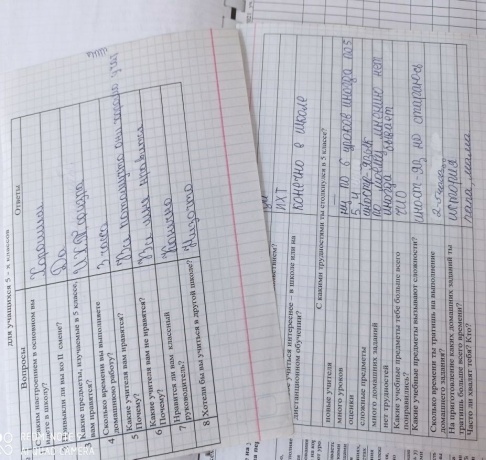 Работа творческой группы           «Одаренные дети»
Охватывает работу с мотивированными детьми(совершенствование технологий и методик работы с одаренными учащимися), направленную на участие в предметных олимпиадах, творческих конкурсах
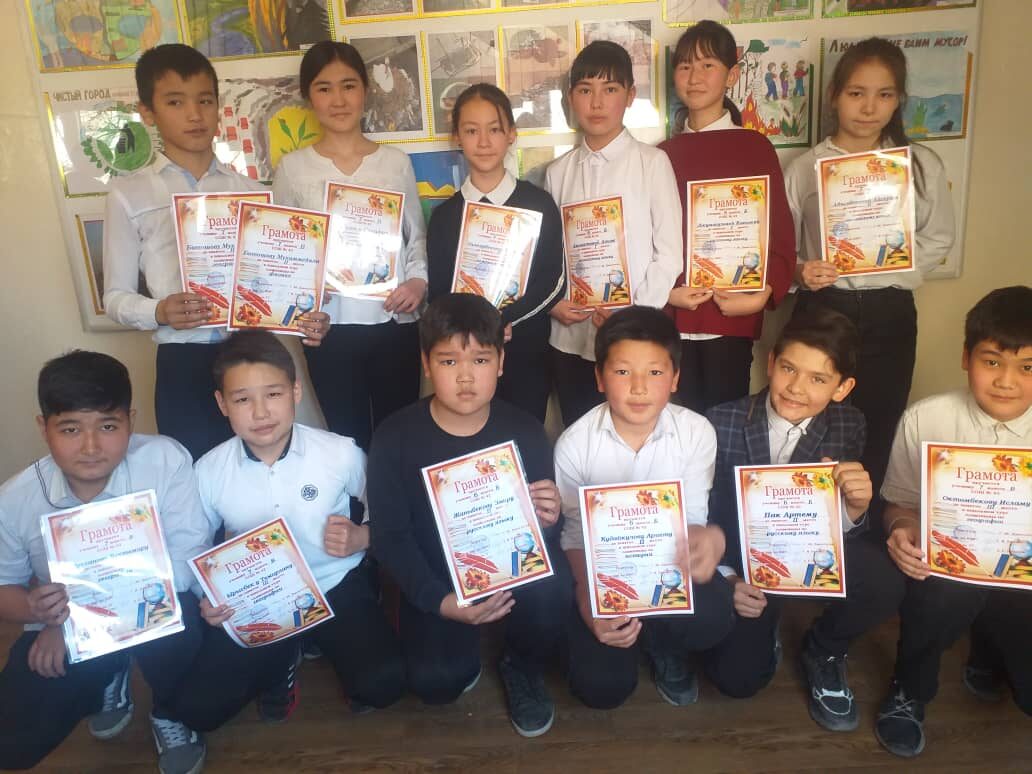 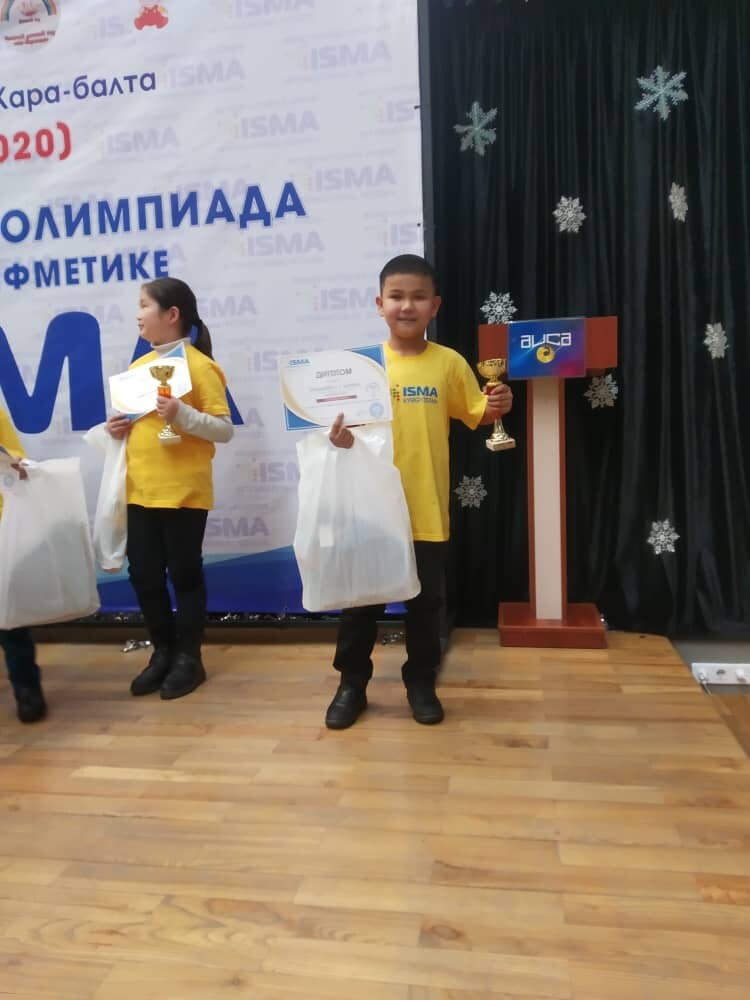 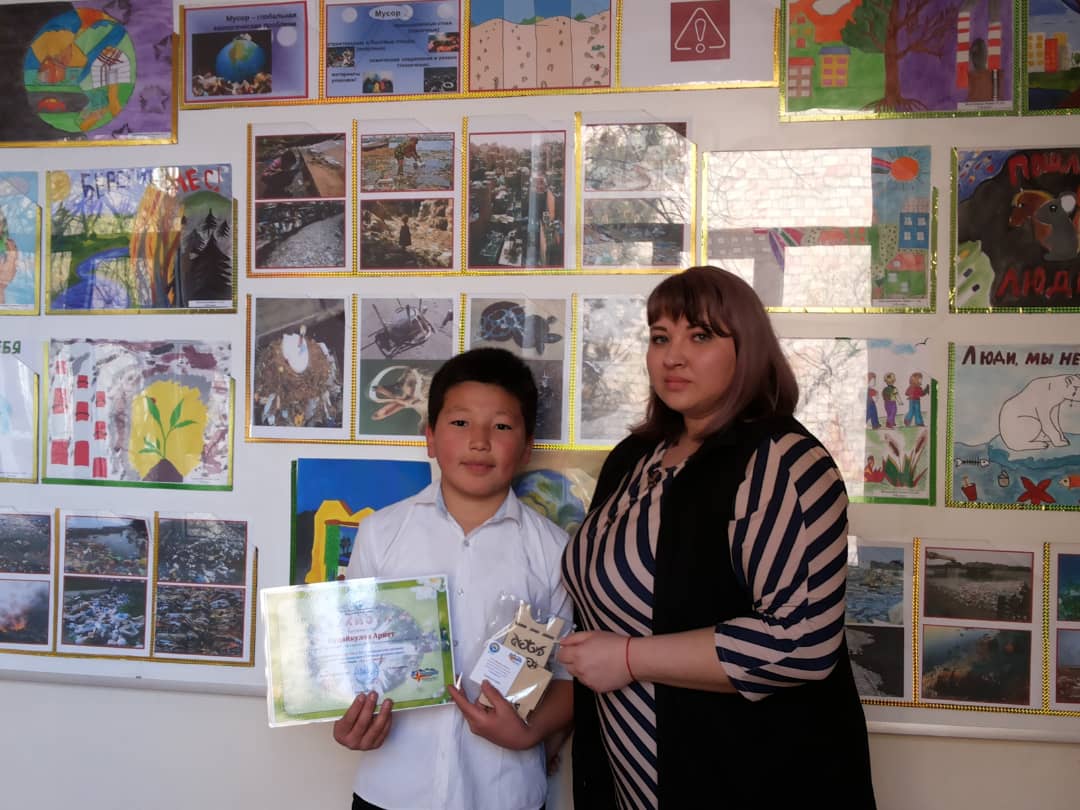 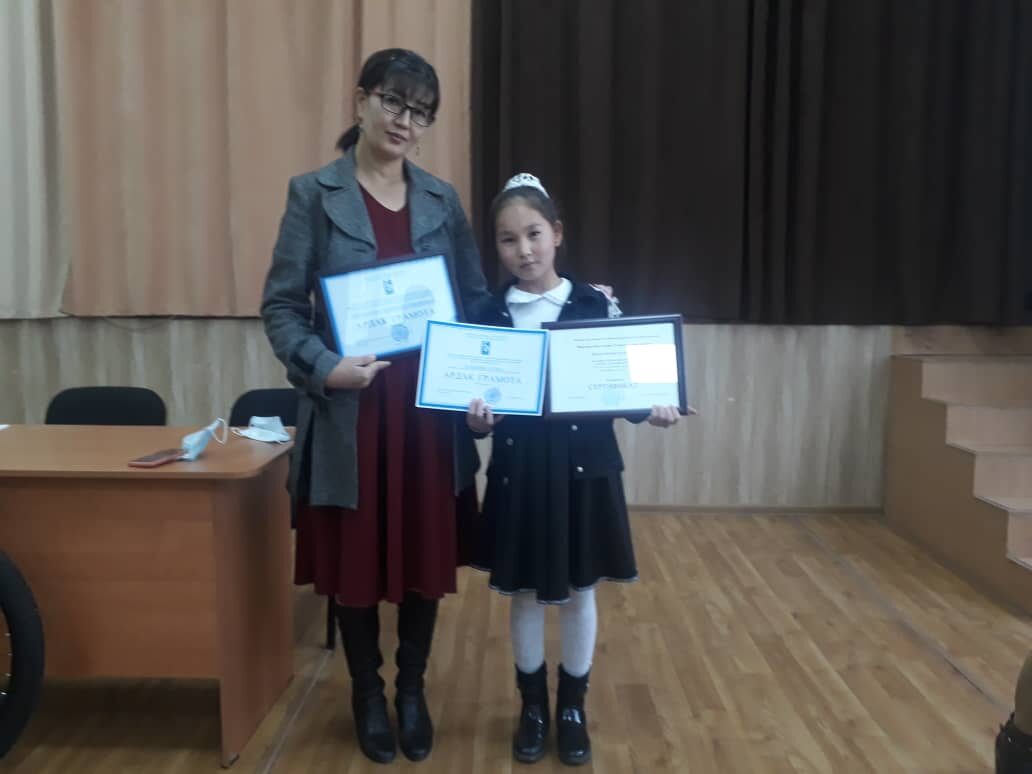 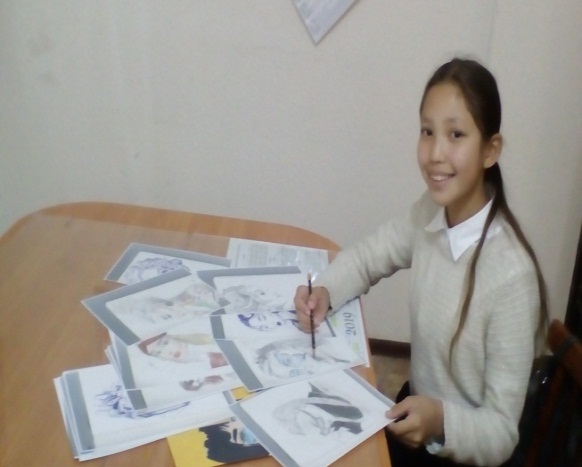 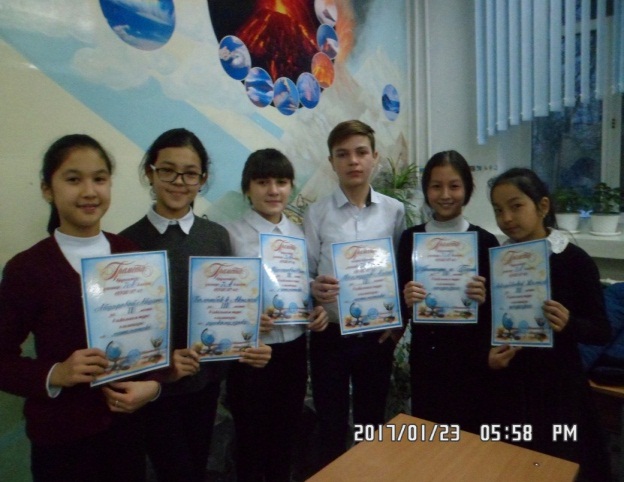 Призеры предметных олимпиад
Участие учащихся в конкурсах:
Обобщение передового педагогического 
опыта учителей
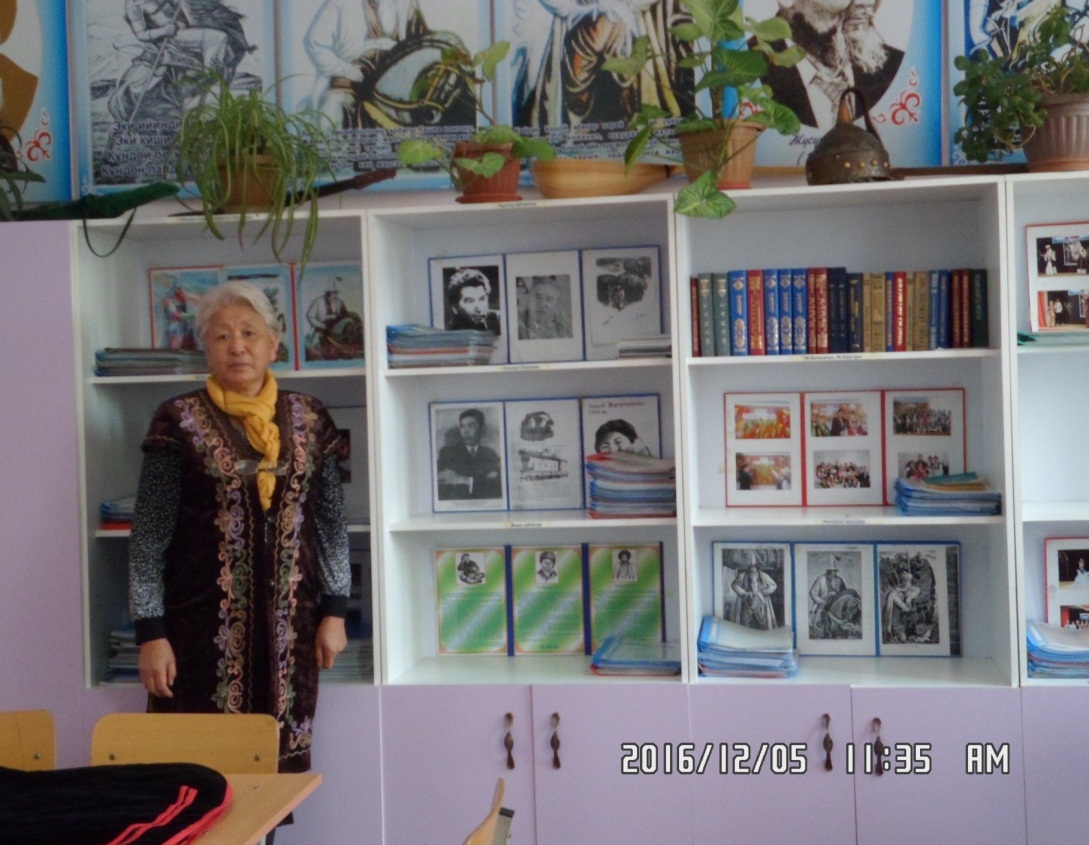 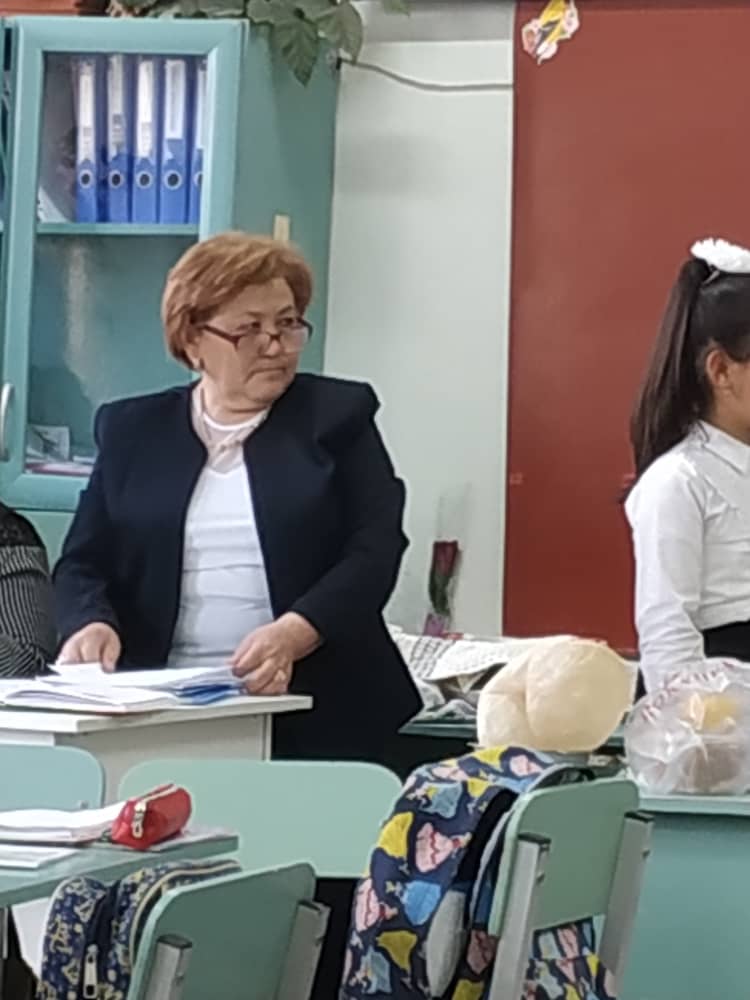 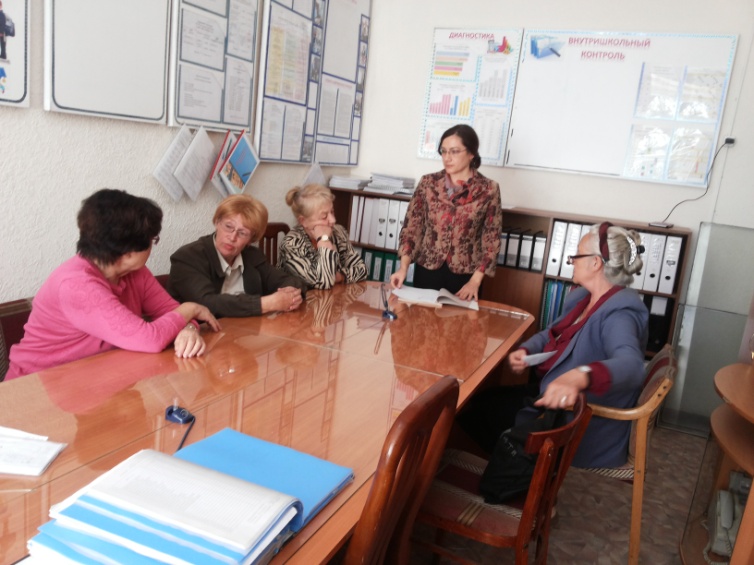 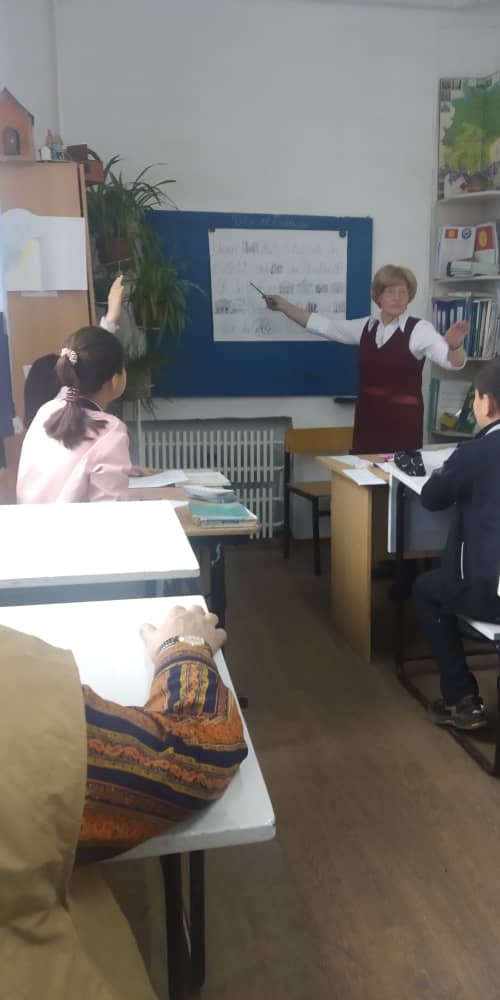 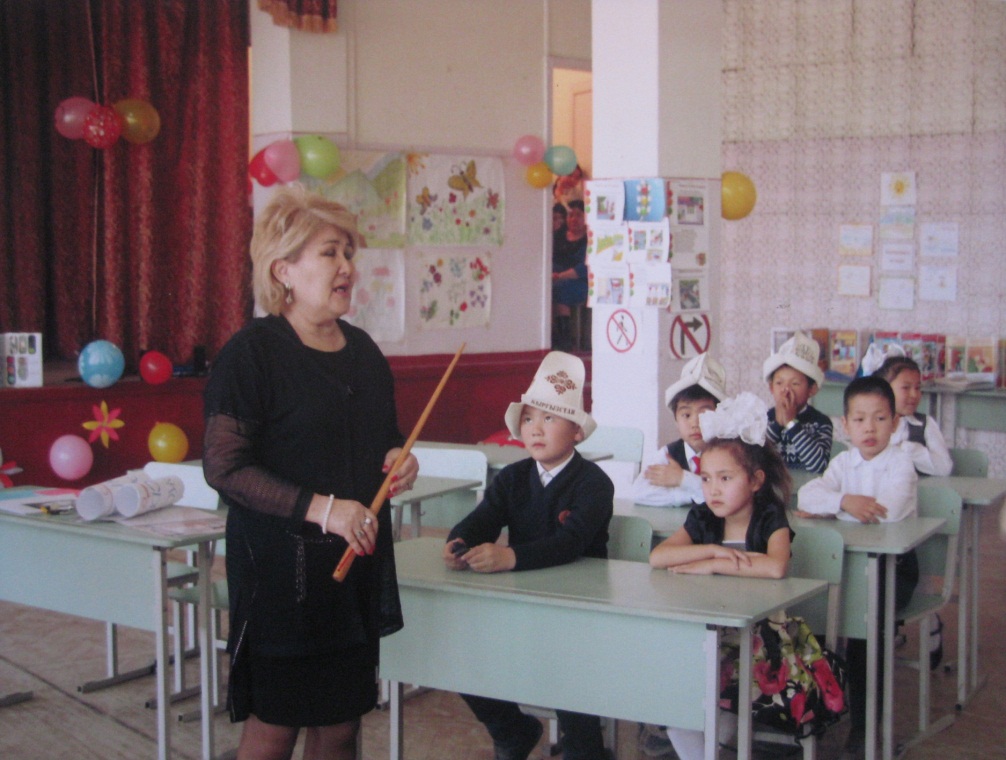 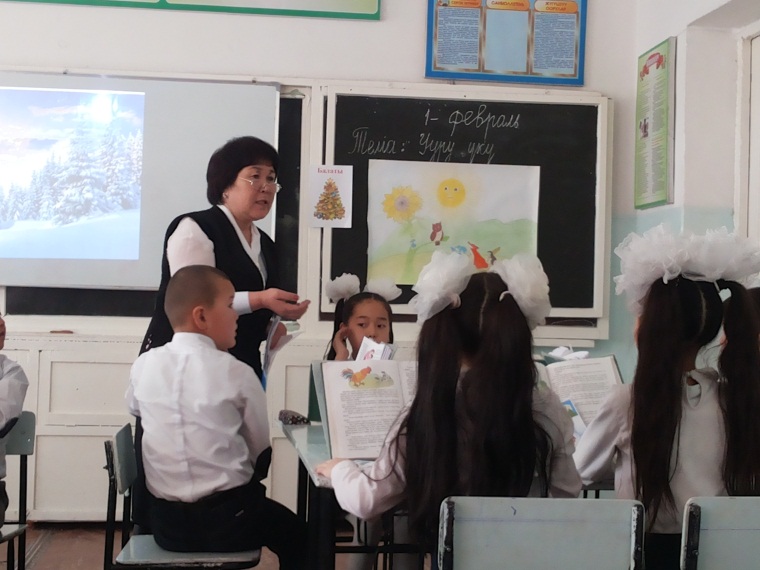 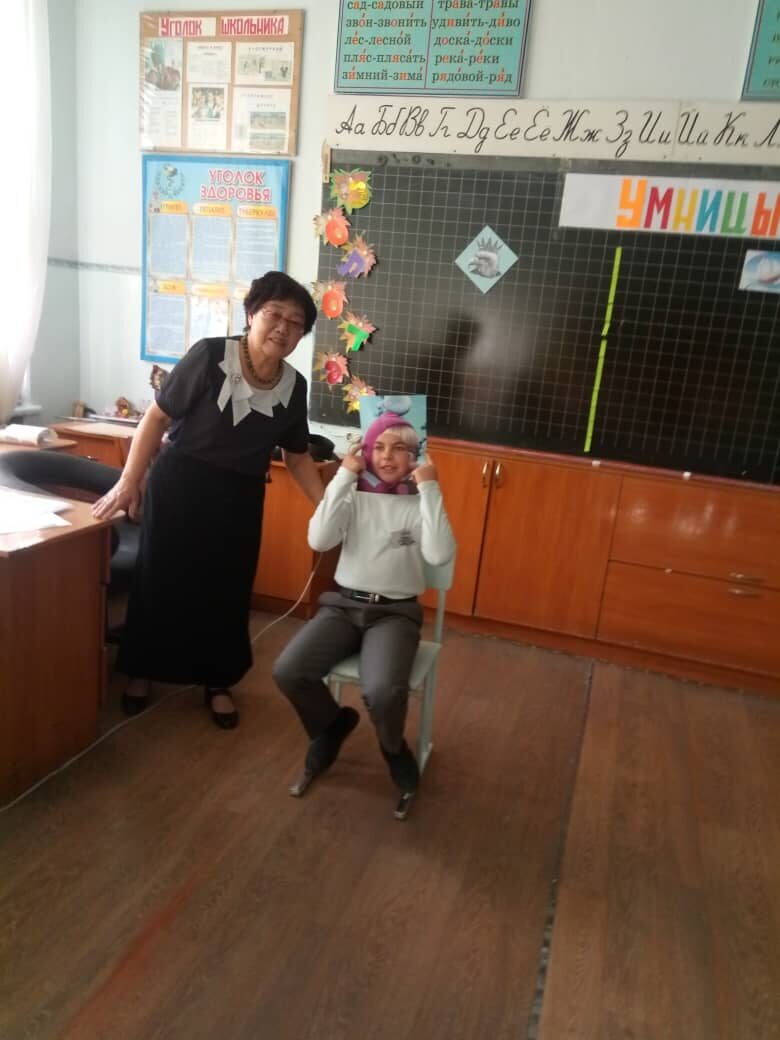 Работа творческой группы «Наставник»
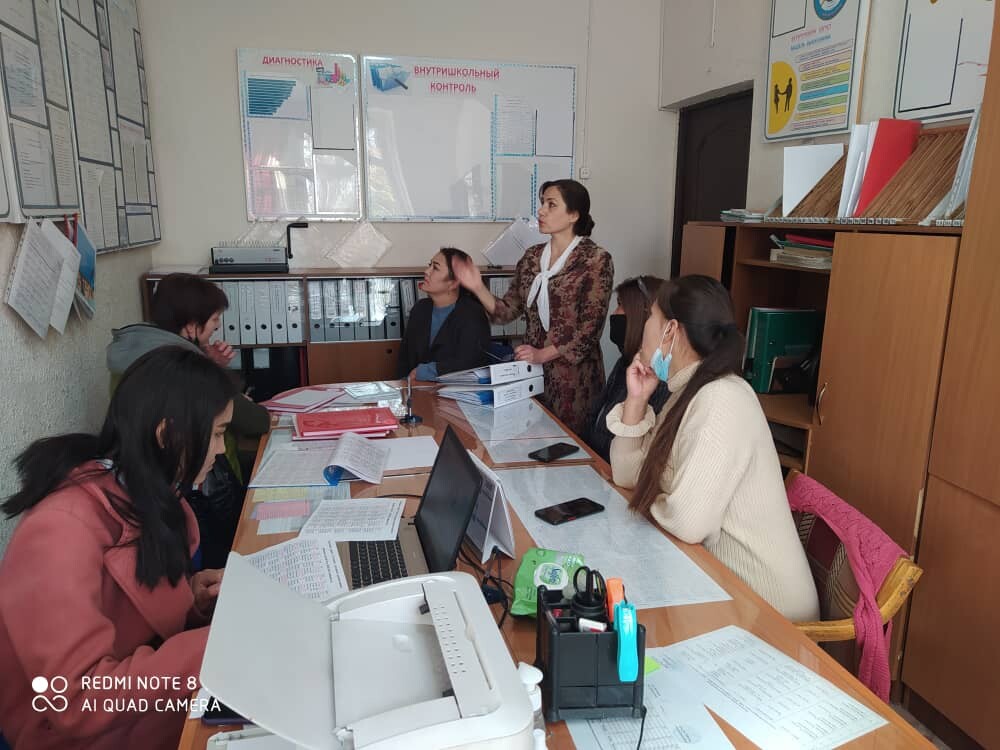 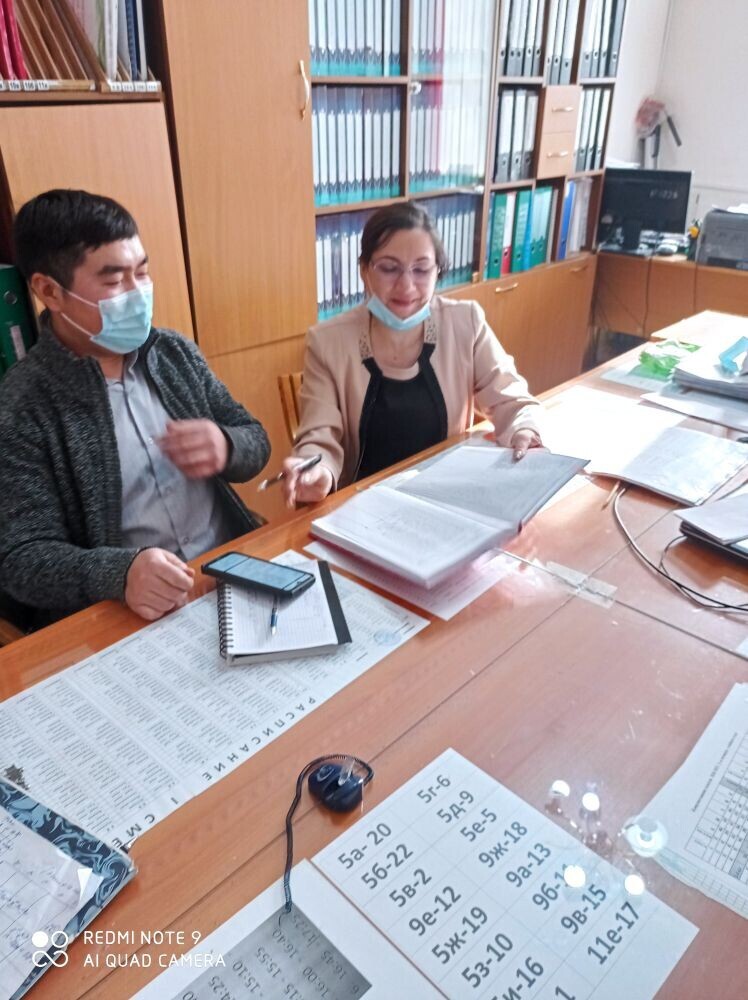 Школа молодого учителя
 Тьюторское сопровождение молодых педагогов
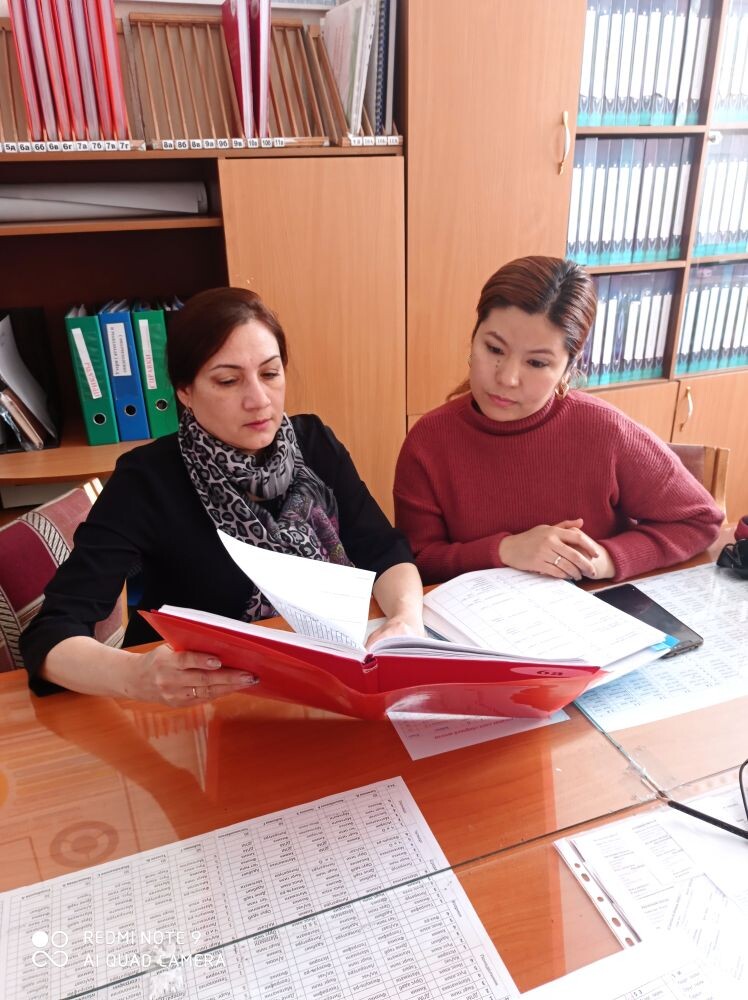 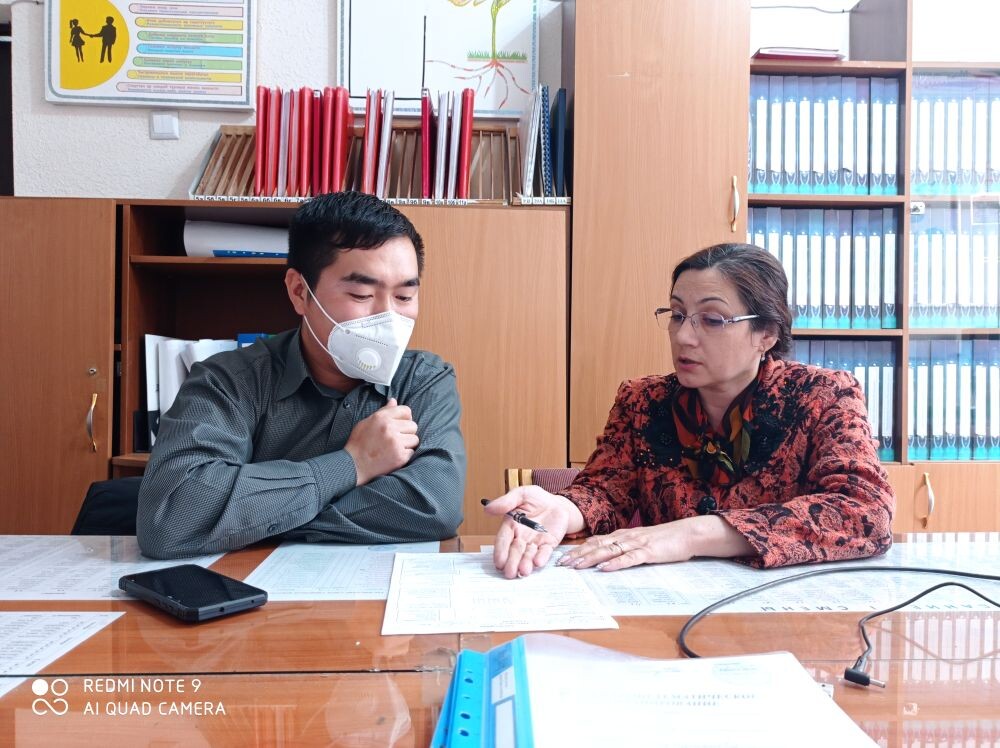 Конкурсы учителей.Сердце отдаю детям   Внутришкольные
Районные
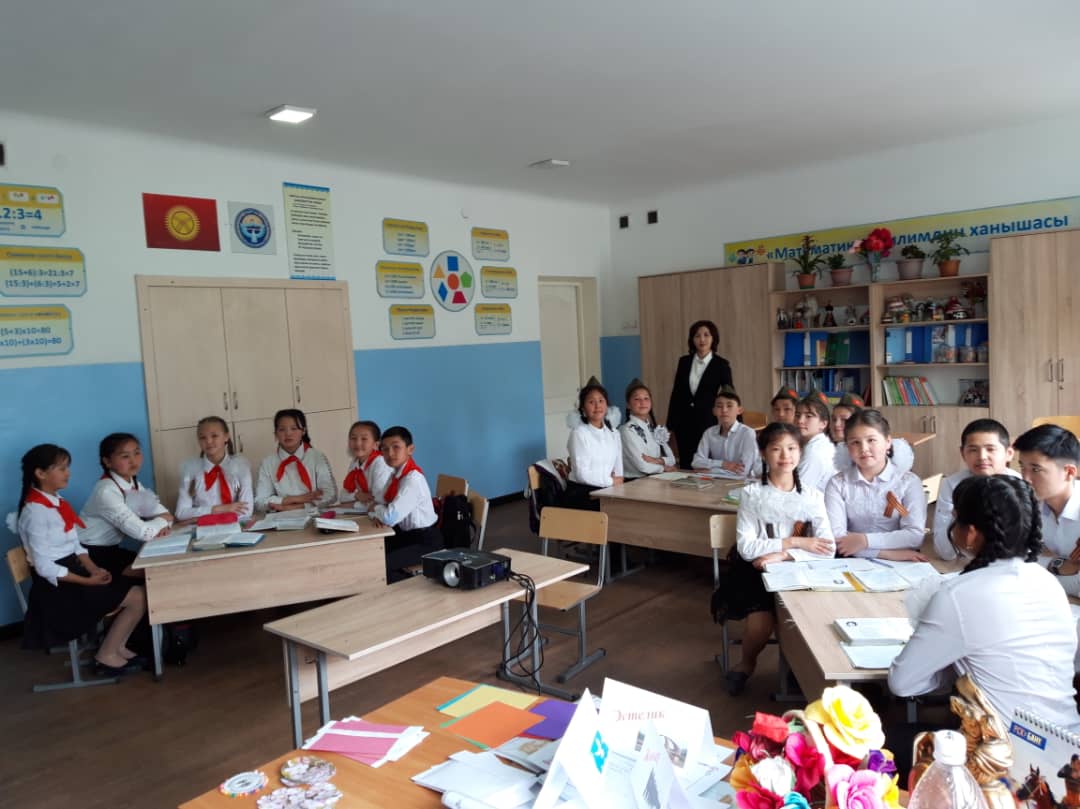 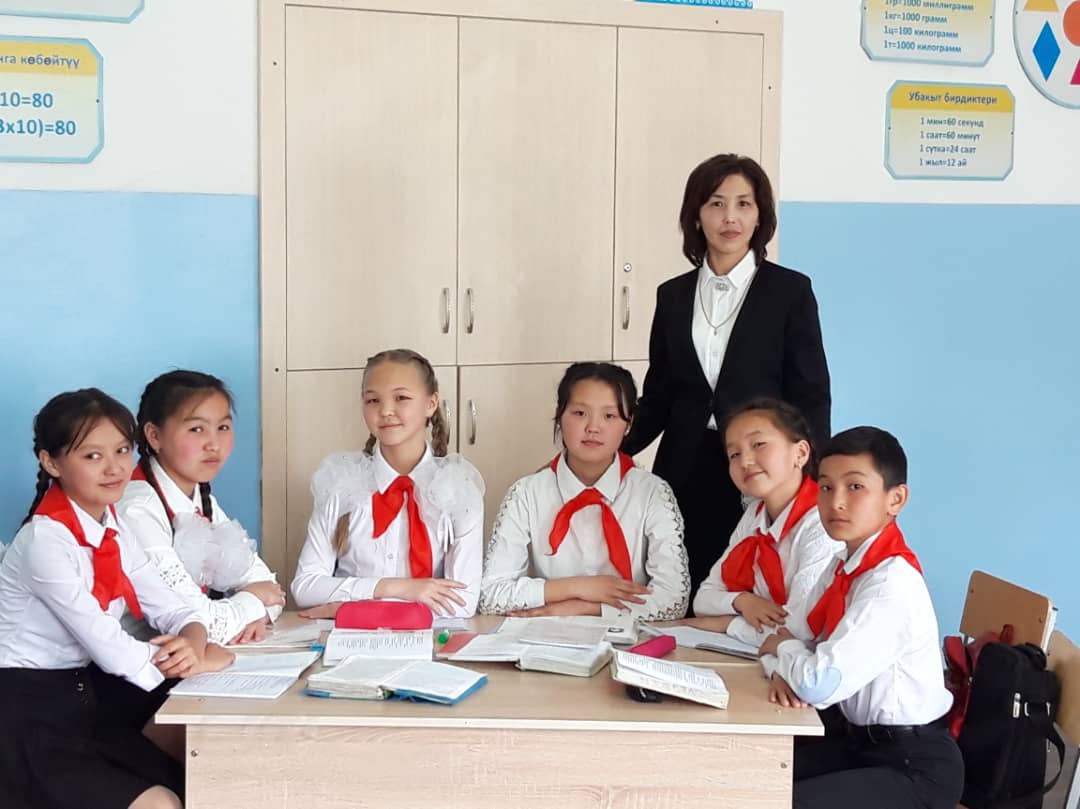 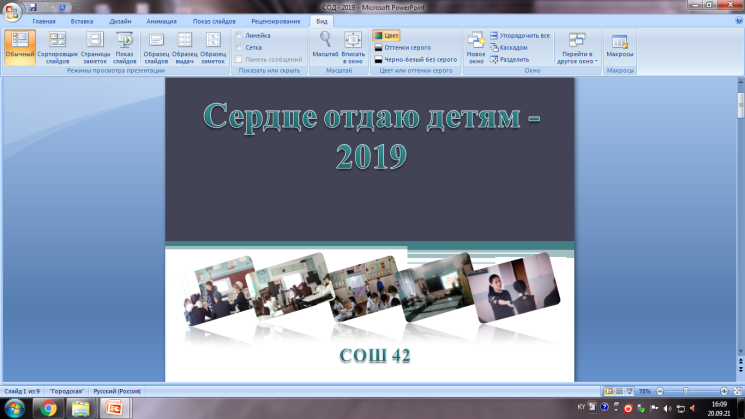 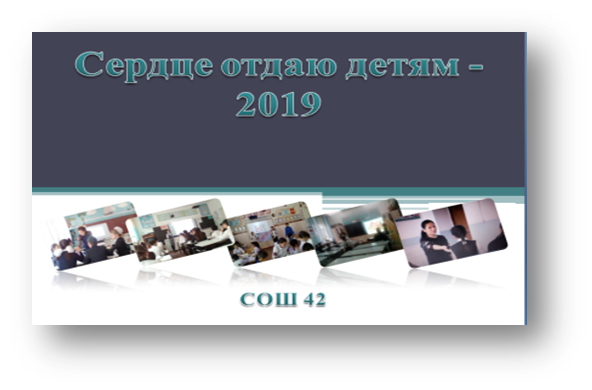 2018-2019 уч г.  Ниязалиева Э.Ш. IV место в номинации «Лучший учитель»
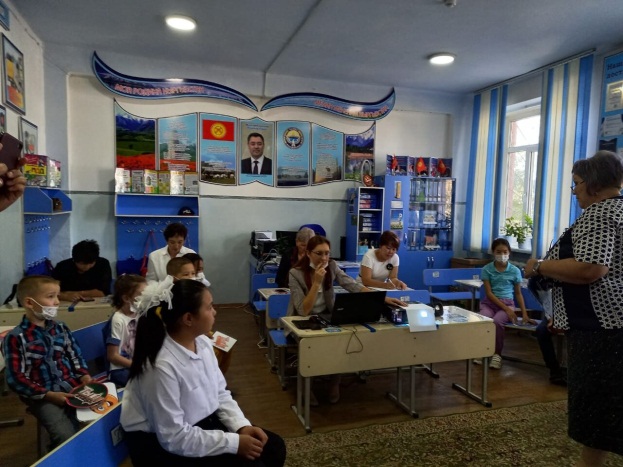 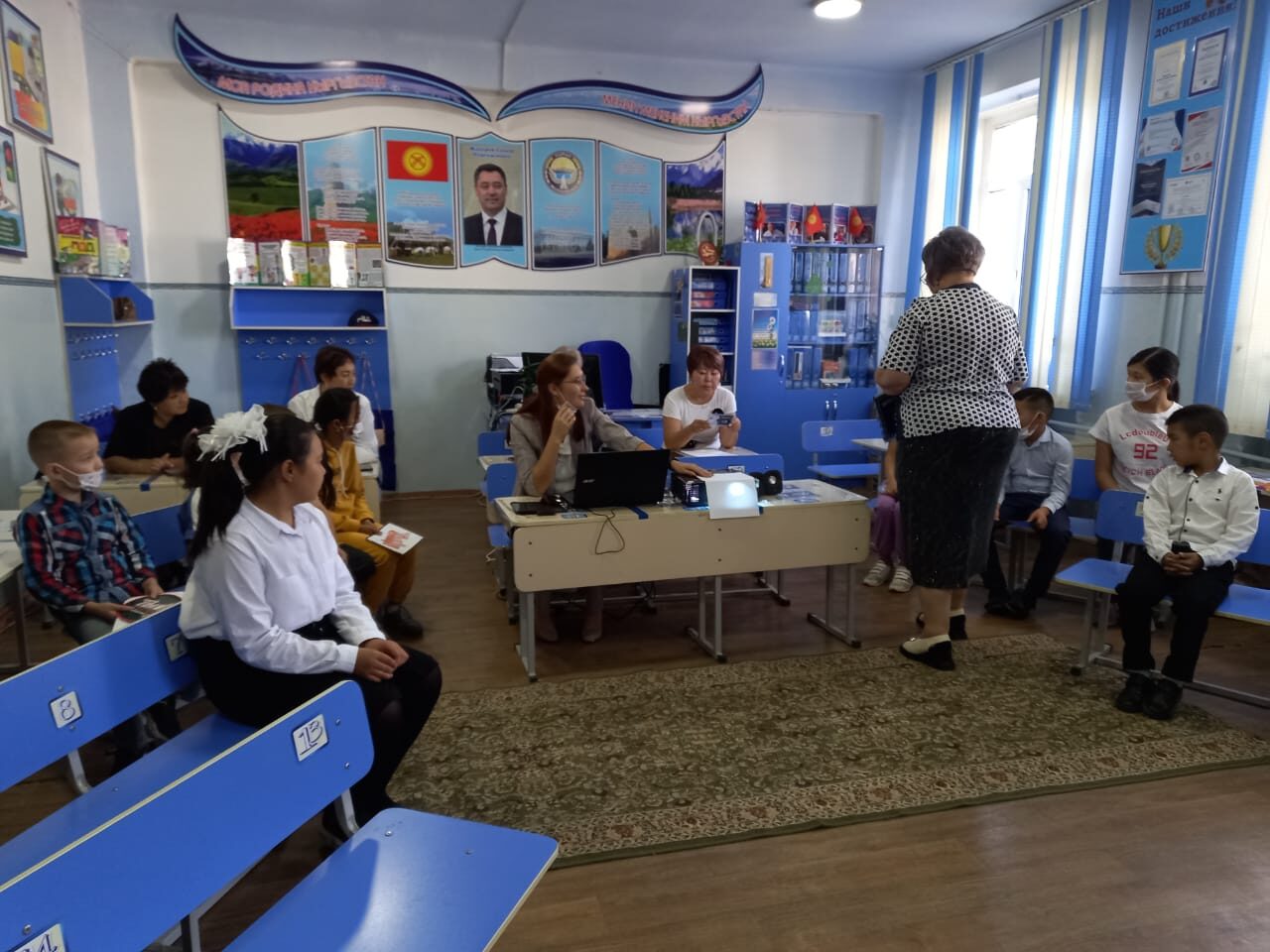 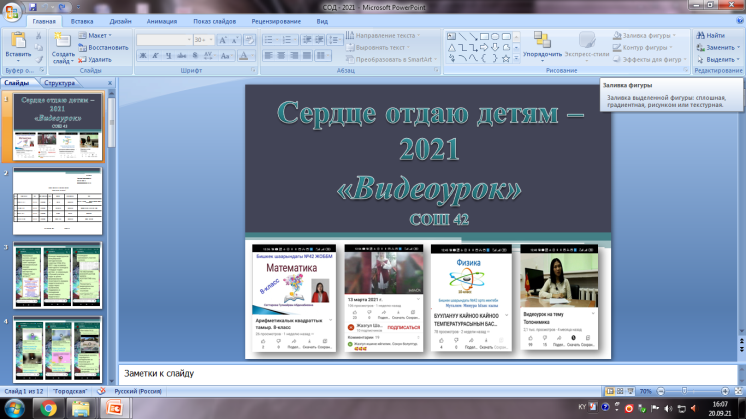 2020-2021 уч г.  Одарченко С К. Участие в номинации «Классный классный»
Авторы программ, монографий
АДЕП. Авторы: Султанбекова К.А.,
                               Алдаяров Т.
                               Нуралиева Л.Э.
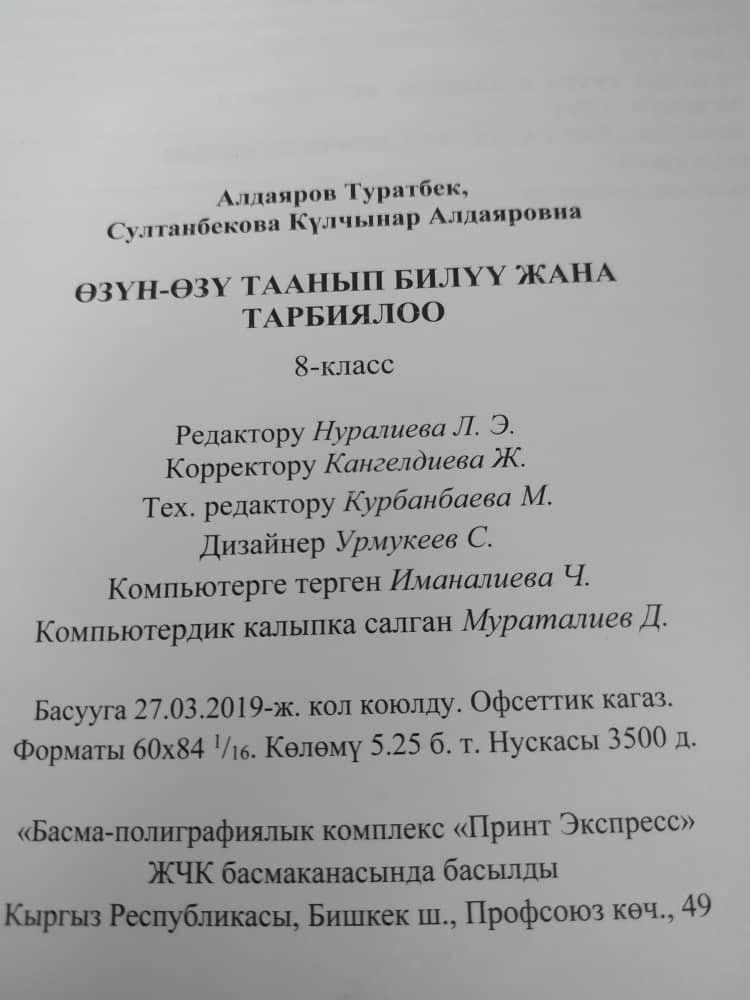 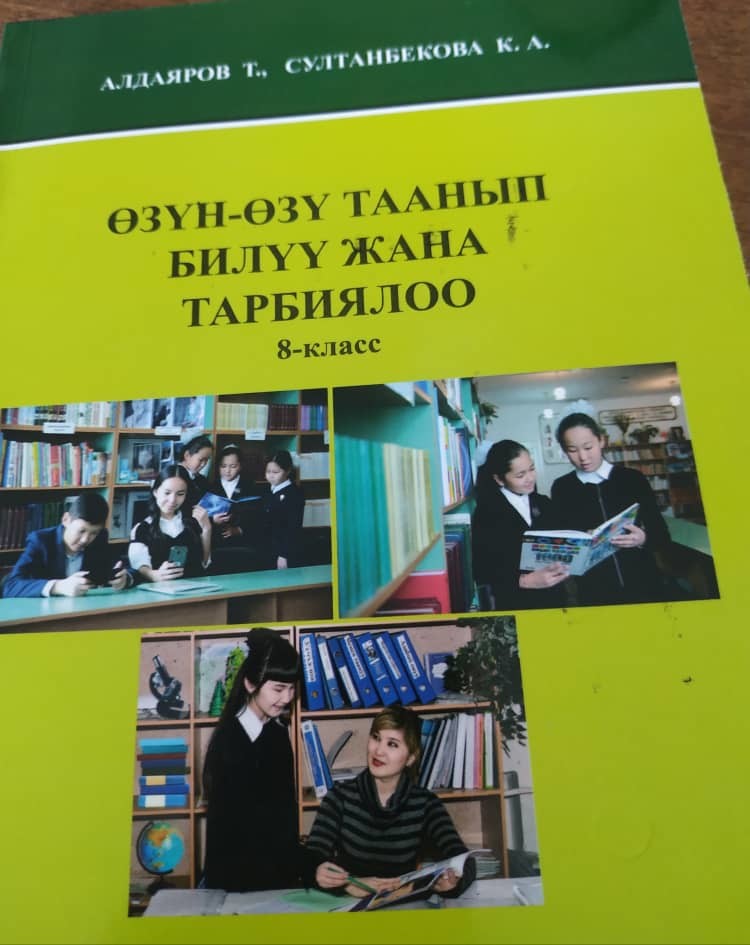 Авторские программы
Учитель биологии Куцева А.М.

Глобальные и региональные проблемы экологии КР  для 9 класса.
Экология в картинках для 6 класса
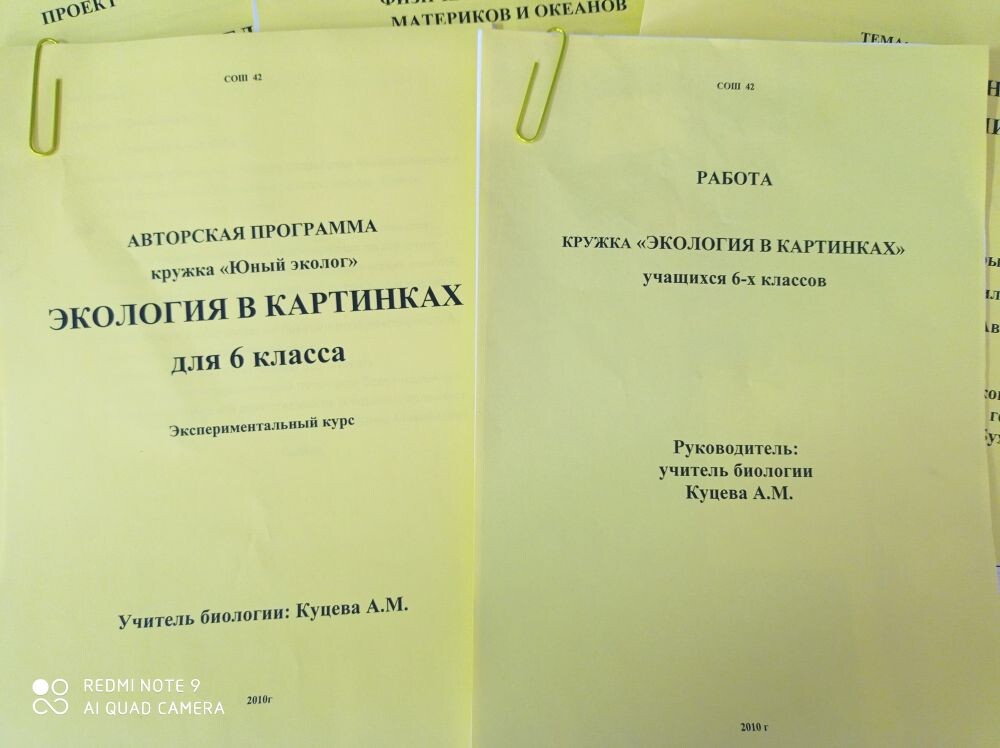 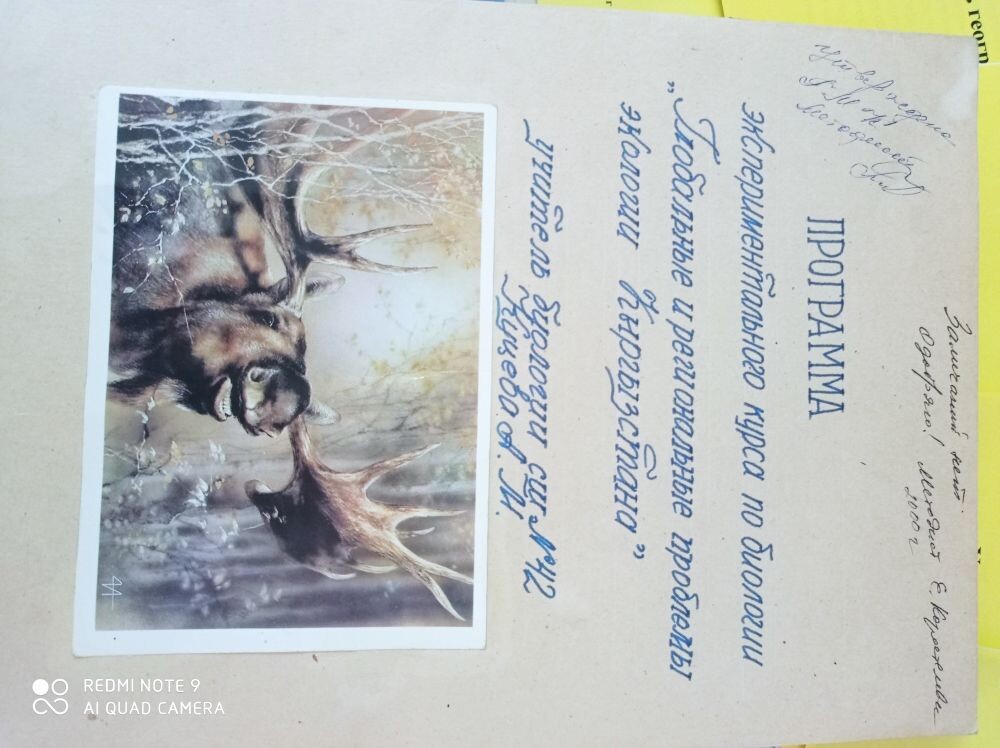 Участие в съемках видеоуроков
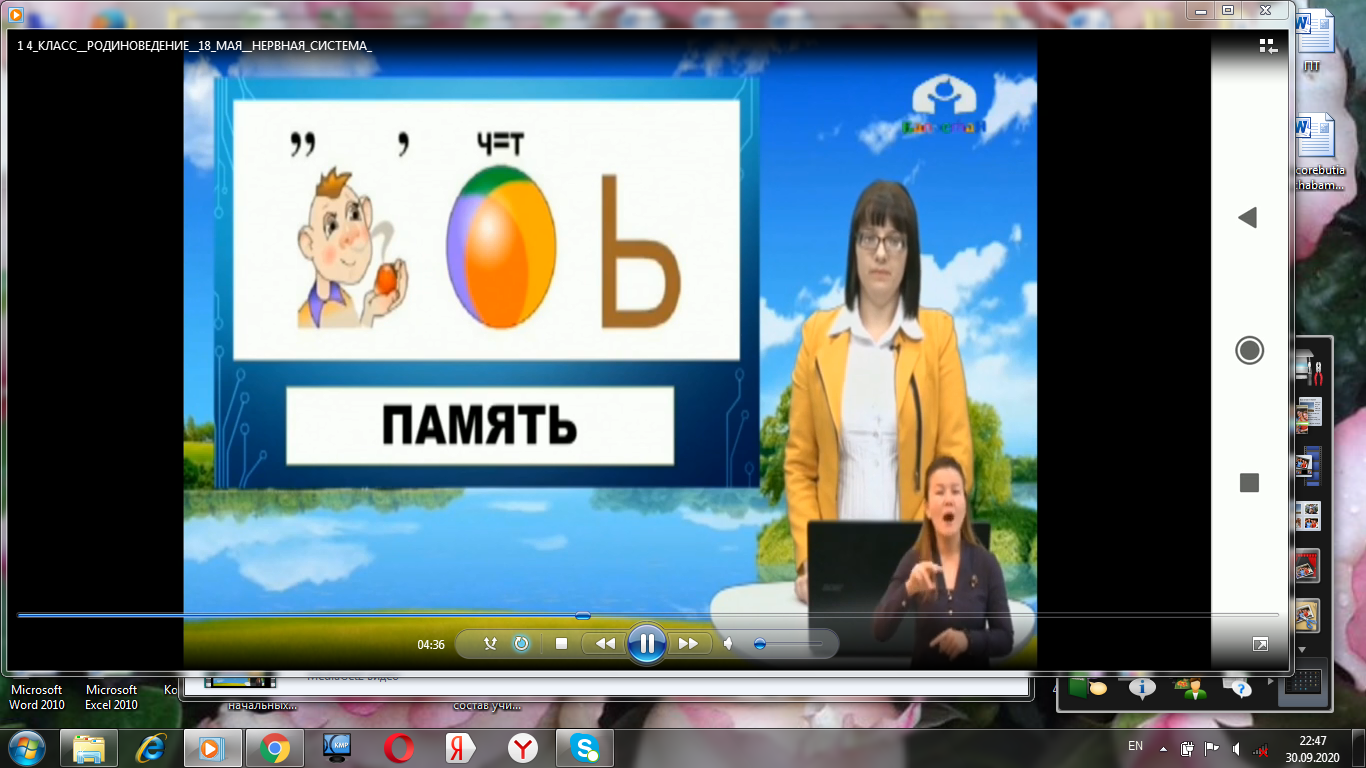 Учитель начальных классов Бибикова Ю.В. провела 6 уроков на ТВ.
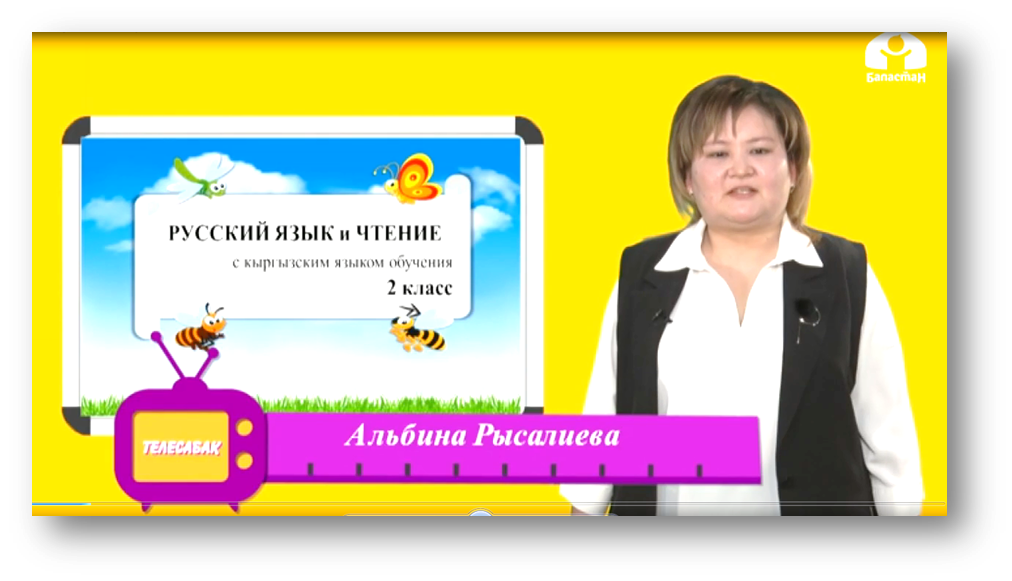 Учитель начальных классов Рысалиева А.К. провела 8 уроков на ТВ.
Преемственность
Ежегодный анализ адаптации                        учащихся 5-х классов
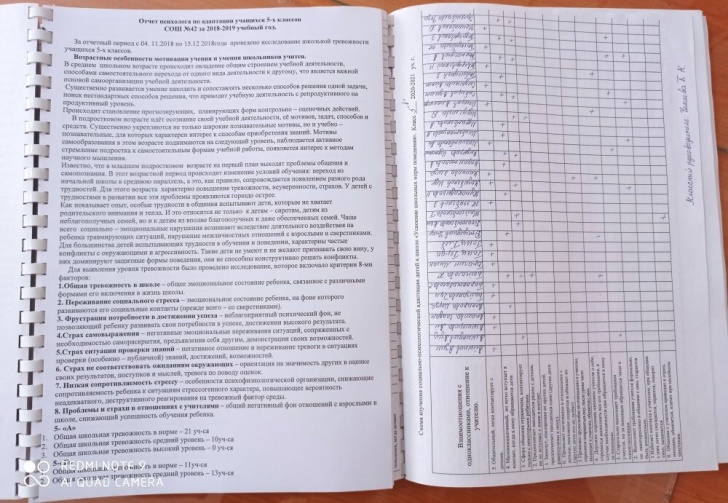 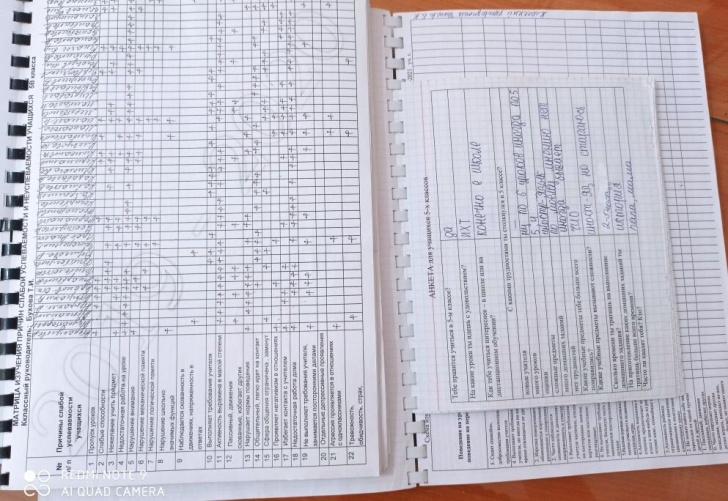 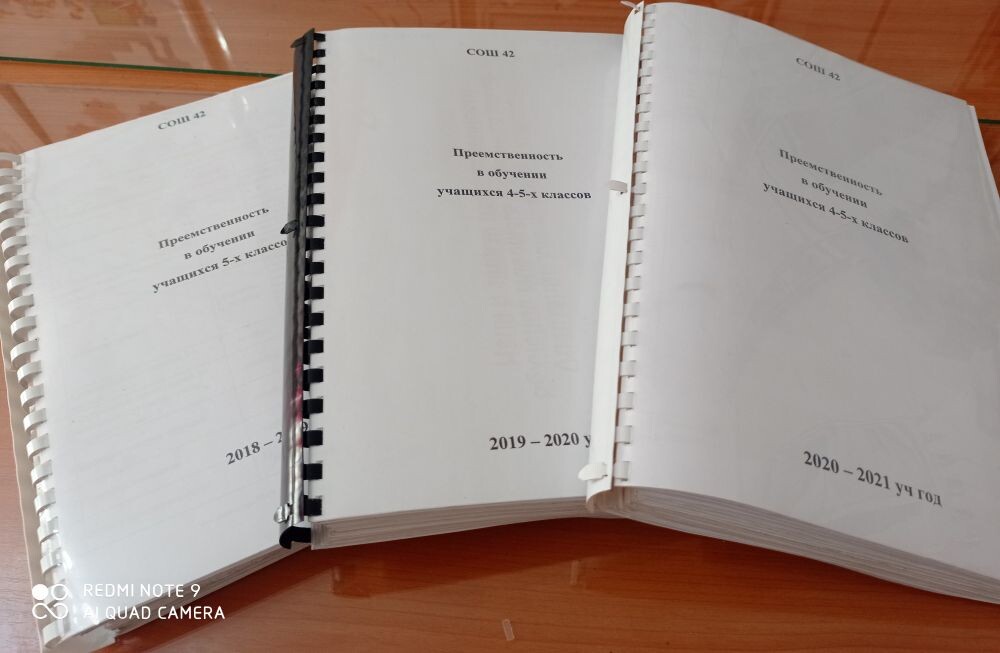 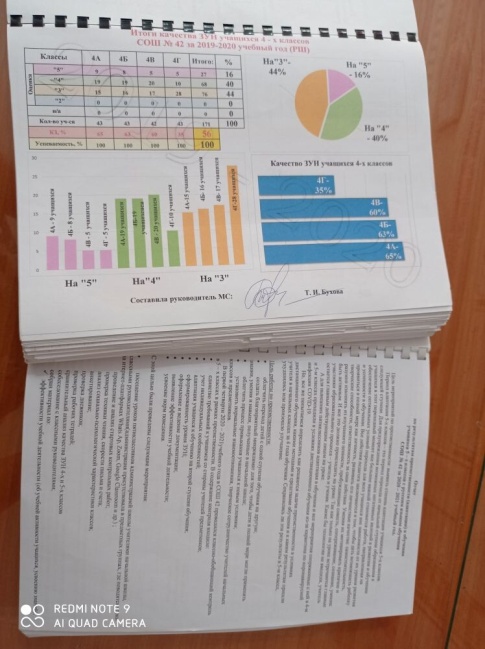 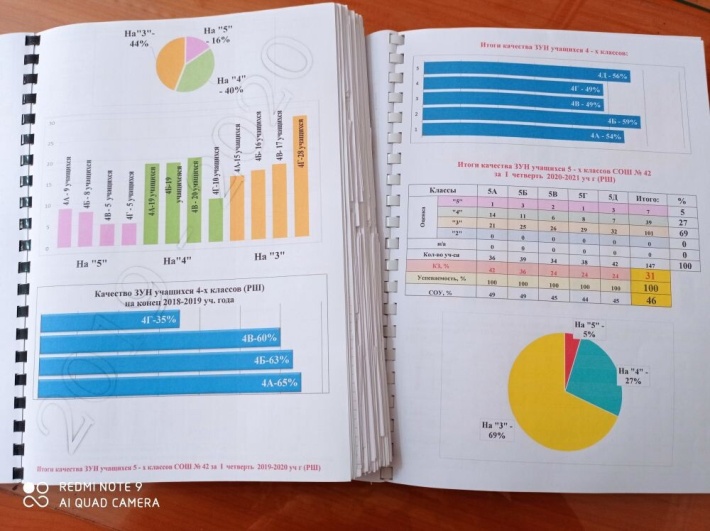 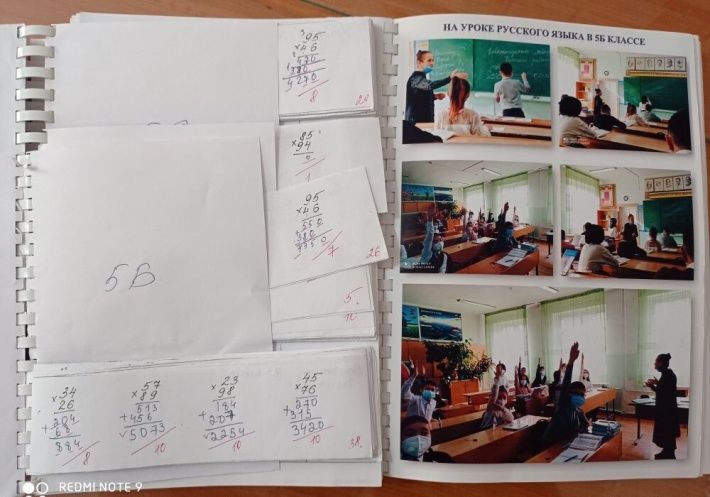 Весь материал по методработе  систематизируется.Уроки, конкурсы, мероприятия снимаем на видеокамеру. Создаем видеотеку в помощь молодым учителям.